Corso di 
Grammatica Latina 
(a.a. 2019-2020)

Sintesi del materiale didattico di supporto



		                         
                             
                                                                                                              Docente:   Luciana Furbetta 
                                                                                                                                          (lfurbetta@units.it)
Il materiale didattico di supporto presente in questa sezione della pagina Moodle è ideato per dare la possibilità agli studenti frequentanti e non frequentanti di ‘ritrovare’ i principali contenuti delle singole lezioni.
I files presenti in questa sezione e relativi agli argomenti trattati durante il corso sono qui ordinati in forma di sintesi di tutto il materiale didattico fornito (i files audio – in alcuni casi presenti nel materiale di supporto alle singole lezioni – non sono riportati).
I contenuti  inseriti nella pagina Moodle e in questo file sono da intendere come materiale di supporto e non possono essere considerati come sostitutivo del programma di esame.
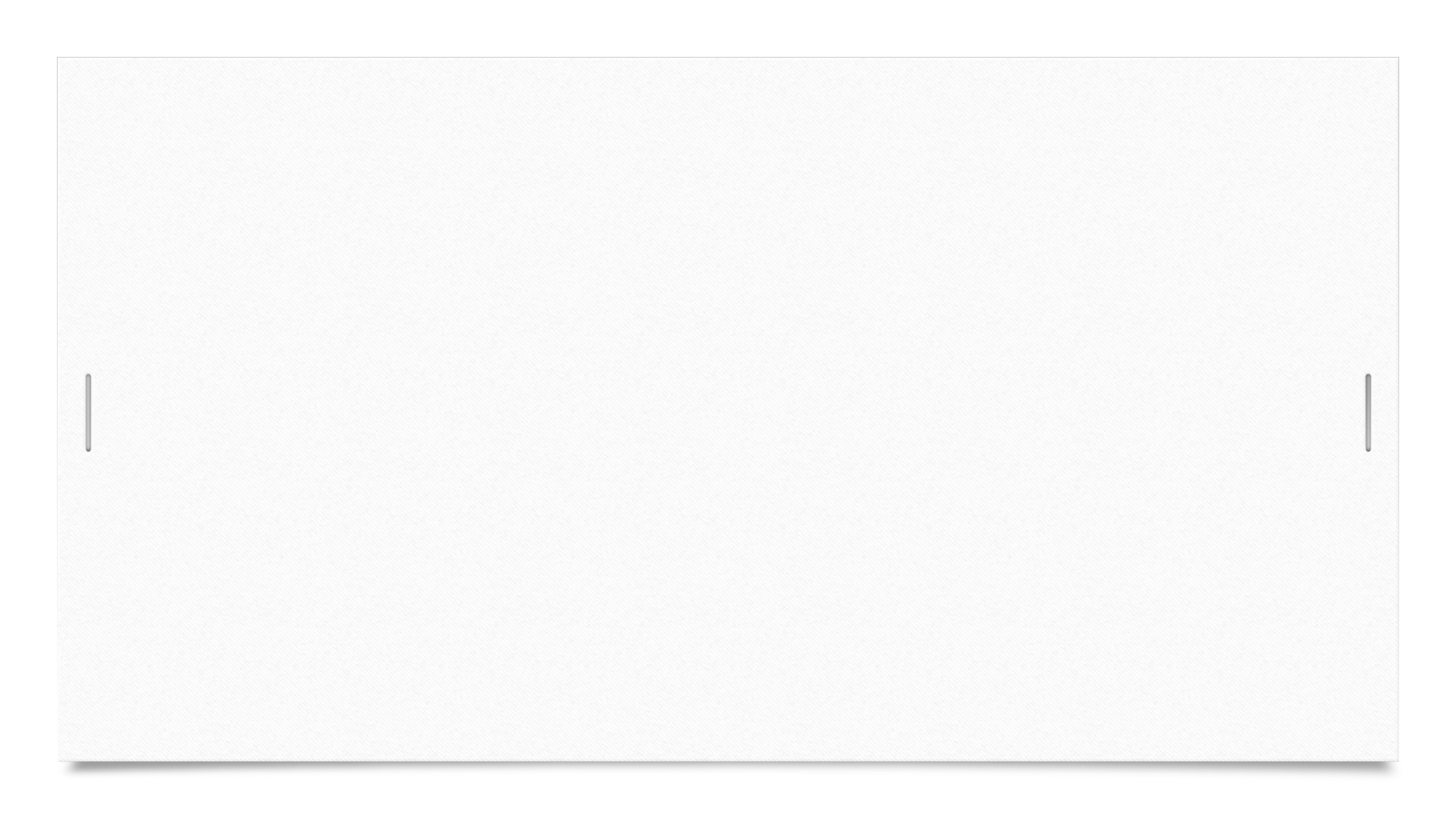 *

Presentazione
dei contenuti del corso 

*
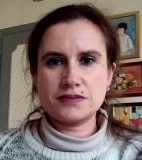 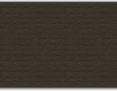 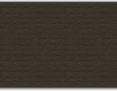 Obiettivi formativi

Perfezionamento e consolidamento delle competenze delle conoscenze di base della lingua latina
- Sviluppo sia di una più approfondita conoscenza della lingua latina favorita dallo studio della grammatica storica, sia della capacità di riconoscere, analizzare e spiegare strutture sintattiche complesse 
- Riconoscere le caratteristiche lessicali, morfologiche e sintattiche proprie delle ‘lingue speciali’ e individuazione delle peculiarità delle ‘lingue tecniche’
 - Apprendimento delle linee di sviluppo della lingua poetica latina
 - Sviluppo della capacità di leggere, comprendere, tradurre in italiano, commentare autonomamente (privilegiando gli aspetti linguistici e stilistici) i testi trattati durante il corso.
Contenuti del corso
Il corso intende offrire un approfondimento della lingua latina a partire dal consolidamento e perfezionamento delle conoscenze della grammatica di base, delle strutture sintattiche e dell’evoluzione della lingua con cenni di grammatica storica e attenzione allo sviluppo e alle peculiarità delle lingue tecniche. Attraverso la lettura, la contestualizzazione e il commento linguistico e stilistico dei passi selezionati si intende inoltre delineare sia un quadro d’insieme sulla letteratura tecnico-scientifica ed erudita, sia lo sviluppo della lingua poetica latina con particolare riguardo alle forme e peculiarità della poesia didascalica (la selezione su base tematica è finalizzata a render conto anche degli esiti della combinazione di lingua tecnica e materia poetica).
Parte I  

cenni sulla storia e l’evoluzione della lingua latina
elementi di grammatica e di grammatica storica
sintassi dei casi e del periodo
Le ‘lingue tecniche’ ed elementi di stilistica

 Il testo latino: esempi per l’analisi ed esercizi di traduzione del testo (la selezione è organizzata per fornire un quadro d’insieme sia sulla riflessione antica in merito alla formazione dell’oratore, alla scelta della materia da trattare, a questioni teoriche grammaticali e stilistiche, sia sulla letteratura tecnico-scientifica ed erudita).

Testi selezionati: Varrone, De Lingua Latina, X 72-78; Cicerone, De oratore, I 149-159; Orazio, Ars poetica, 38-72; Quintiliano, Institutio oratoria, I 4; I 10,1-11; Seneca, Naturales Quaestiones, I 3,1-9; Gellio, Noctes Atticae, I 18; Plinio il Giovane, Epistulae, VII 9; Macrobio, Saturnalia, V, 1; Ausonio, Cento nuptialis, (lettera di dedica).
Parte II

Lettura, analisi degli aspetti linguistici e stilistici, inquadramento storico-culturale di testi poetici (la selezione è finalizzata a esemplificare forme e peculiarità della poesia didascalica e più in generale all’individuazione e allo studio della combinazione e interazione di lingua tecnica e materia poetica).

Testi selezionati: Lucrezio, De rerum natura, I 1-158; V 780-836; VI 1090-1286; Virgilio, Georgica, III 440-485; IV 149-227; Appendix Vergiliana, Aetna, 219-281; Ovidio, Metamorphoses, I 1-347; Fasti, III 523-710; Lucano, Pharsalia, IX 734-838; Manilio, Astronomica, I 1-90; II 57-149; Lattanzio, De ave Phoenice, 1-50; Claudiano, Carmina minora, 27,1-44; 29; 33-39; 51.
*
La 
*      Lingua Latina      *

*
Per incominciare ….
      Il latino e il concetto di lingua ‘morta’
      La trasformazione del latino                  lingue romanze 







      Differenti forme di ‘sopravvivenza’ del latino letterario, giuridico, burocratico, scientifico 
          e  come lingua dell’élite
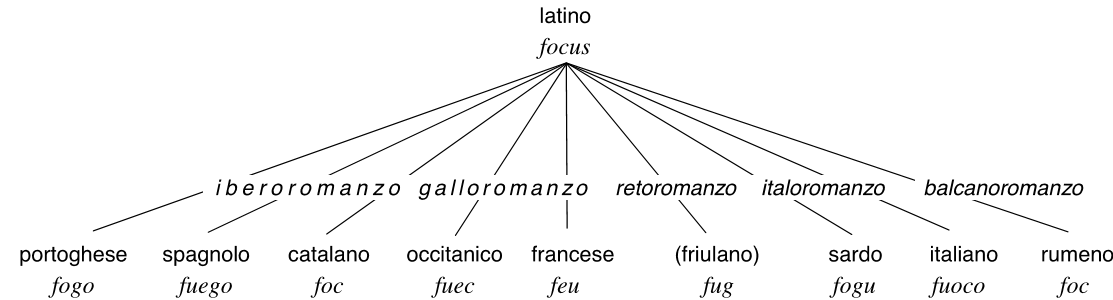 Le origini del latino
    Idea antica della derivazione del latino dal greco e primi indagini scientifiche
    La scoperta dell’antico indiano 
    L’evidenza dell’esistenza di una grande famiglia linguistica derivata da una proto-lingua
La famiglia linguistica indoeuropea: fasi preistoriche e fasi documentate







              (tavola tratta da: L. Mondin, Introduzione allo studio del latino, (quadri storici a cura di A. Pistellato), Venezia, a.a. 2014-2015, p. 30)
    Rapporti evolutivi e difficoltà di ricostruzione dell’indoeuropeo  
    Ipotesi di ricostruzione sulla base di isoglosse
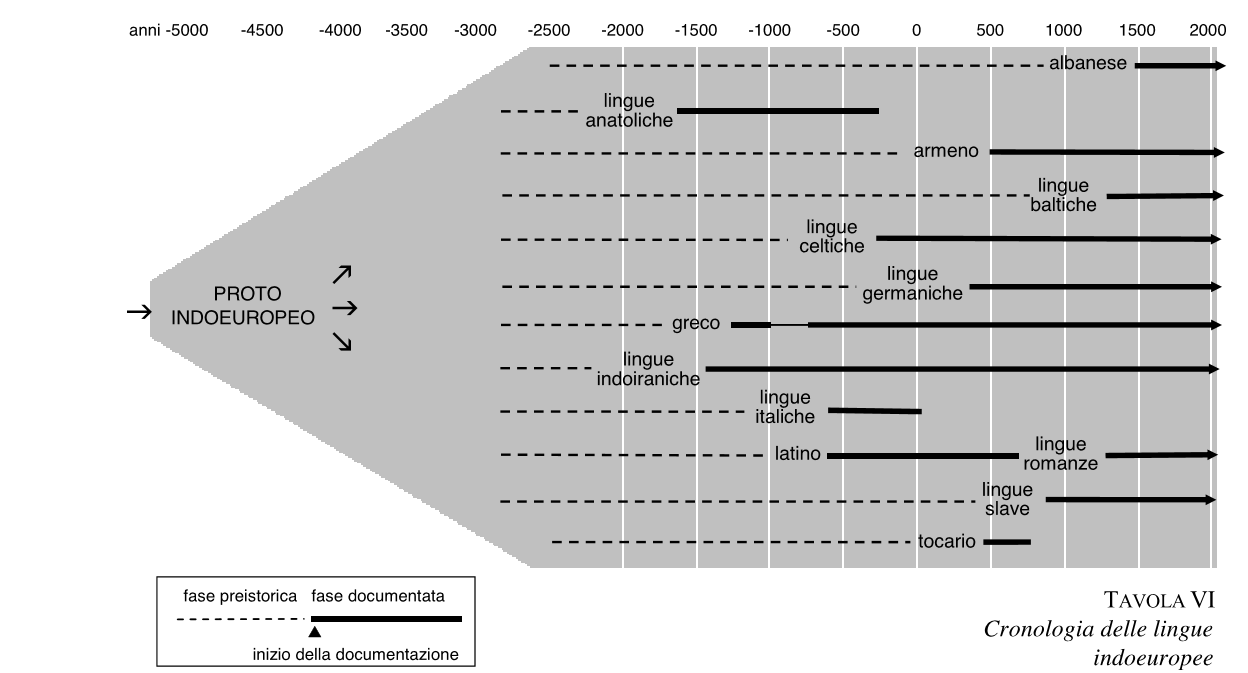 Lingua madre e ‘patria originaria’                    migrazioni e frantumazione dell’unità linguistica   

                                                                                          diversificazione in rami e genesi delle lingue storiche attestate

    Differenti nuclei dopo gli stanziamenti a seguito delle migrazioni
        



     
                        area marginale                                    area centrale                    area marginale
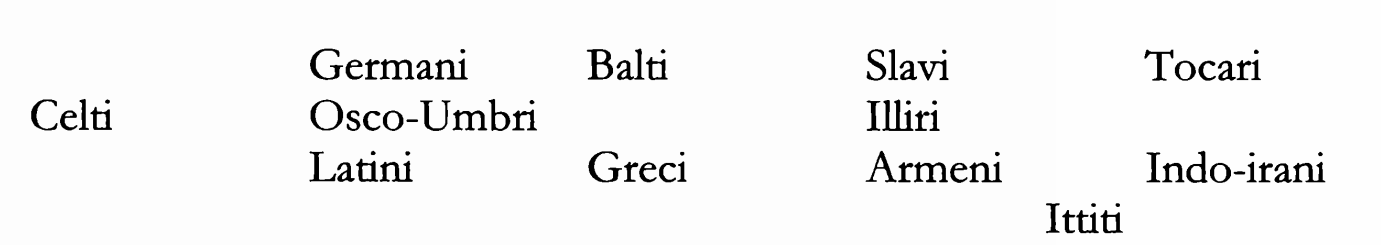 I Protolatini  e i popoli di lingua italica

  Testimonianze dell’osco:
 (Tabula Bantina, rinvenuta nel
 1793 a Bantia, in bronzo, contiene 
 regolamenti ufficiali)

Testimonianze dell’umbro:
  (Tabulae Iguvinae, scoperte nel
1444 a Gubbio, tavole bronzee che
contengono prescrizioni di una 
confraternita religiosa)
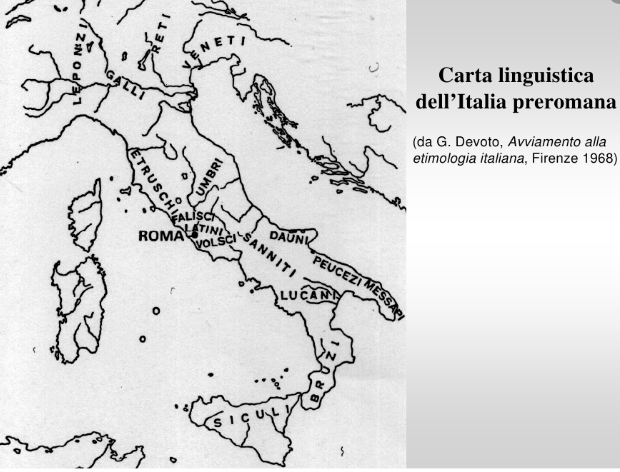 Le fasi della storia del latino  

Fase predocumentaria 
Fase preletteraria 	(VI sec. a.C – 240 a.C. ‘inizio’ della letteratura latina)					    

											     latino arcaico 
                                                                       (241 a.C. fine prima guerra punica – 81-79 a.C. dittatura di Silla)

                                                                       latino classico
		                                                           (78 a.C. morte di Silla – 14 d.C. morte di Augusto)
			 Fase letteraria 				                             
											     latino post-classico	
											     (14 d.C. avvento di Tiberio – 193 d.C. morte di Commodo)
												
											      latino tardo    
											      (fine II sec. d.C. – VI sec. d.C.)
 
											      latino medievale  (da VII sec d.C.)
Principali caratteristiche della fase preletteraria
(VI sec. a.C – 240 a.C. ‘inizio’ della letteratura latina)

Quadro storico: l’espansione e il dominio di Roma:
              
               lungo conflitto con Veio e la potenza etrusca  (480-477; 437-426; 406-396 a.C.) 
               guerra contro le città della Lega latina  (340-338 a.C.)
               guerre contro i Sanniti  (343-341; 326-304; 298-290 a.C.)     

                                                                 dominio dal Tirreno all’Adriatico

               espansione nell’Italia centro-settentrionale  (284-282 a.C.)                                                       
               espansione nel meridione a discapito di Taranto   (282-272 a.C.) 
             
                                                                
                                                                     dominio dell’Italia meridionale
                  
                 prima guerra punica (264-241 a.C.)        
                                         
                             
                                                    espansione ed egemonia nel Mediterraneo occidentale
Influssi e variazioni dialettali:
            • latino → idioma delle popolazioni stanziate nel Latium vetus                           
                                  
                                  relazioni con le comunità vicine                                 Etruschi 
                                  relazioni con comunità di etnia e lingua differenti     Sabini, Marsi
                                                                                                                      Volsci, Sanniti ...
                                
                               la ‘zona latinofona’  è esposta e subisce influssi alloglotti 
              • latino come lingua dominante                                   
              • sabino ed etrusco                         
                                            contributo all’evoluzione/trasformazione alla varietà di latino parlata 
              • il falisco
differenti popolazioni/etnie   +  frammentazione territoriale   +   influssi di altre lingue

                                                                  
                                                                  variazione diatopica
                                                                     varietà dialettale 

             espansione di Roma                          ulteriori influssi e dialettalizzazione 


                                                         lingua e agricoltura
           • latino lingua ‘concreta’       lingua e guerra
                                                         lingua e ‘tecnica’ 
             
           • lingue tecniche e contributo alla ‘lingua comune’
Mutamenti fonetici:
                                 monottongazione   
                                                                 ai  > ai :VI sec. a.C. →→→  entro fine III sec. a.C. > ae 
                                                                 ai > ī  (entro fine III sec. a.C.)                                                               
                                                                 ei > ī  (entro fine III sec. a.C.)
                                                                 oi > oi: VI sec. a.C. →→→  entro fine III sec. a.C. > oe 
                                                                 au > au (entro fine III sec. a.C.)  
                                                                 au > ū (entro fine III sec. a.C.) 
                                                                 ou > ū (entro fine III sec. a.C.) 
 
                                         rotacismo        (tra fine VI sec. a.C. e prima parte del IV sec. a.C.)
Testimonianze di natura epigrafica:
(1) Esempio di un’iscrizione nel territorio di Faleri
        foied uino pipafo cra carefo  (lat. = hodie uinum bibam cras carebo)
*
(2) Esempio della fibula Prenestina
     Manios : med : fhe : fhaked : numasioi (lat. = Manius me fecit Numerio) 
         (1)                                                         (2)
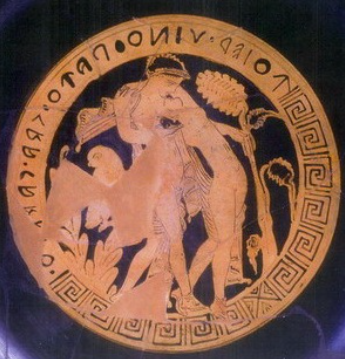 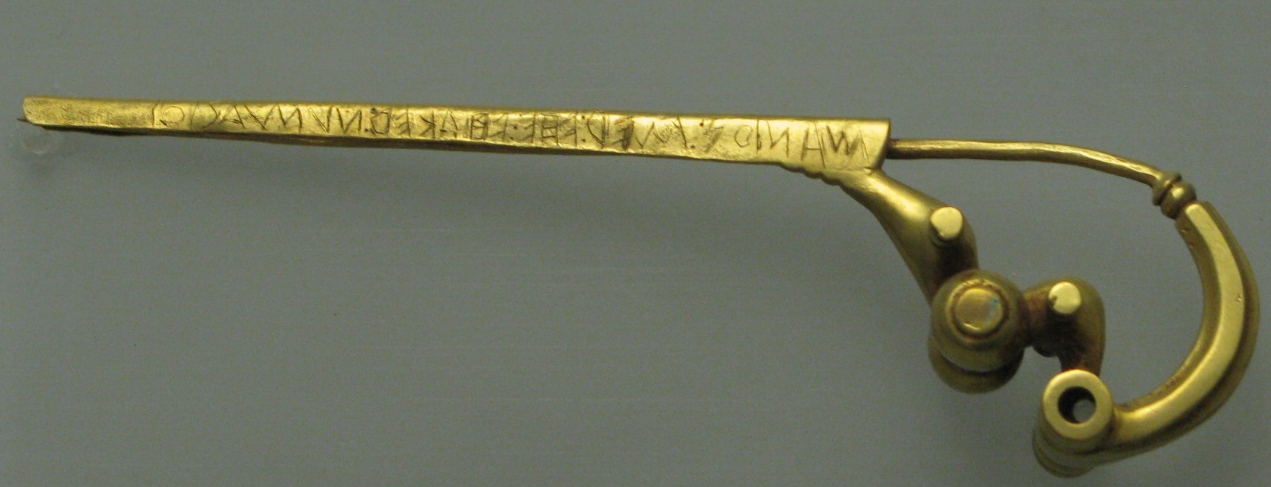 Principali caratteristiche della fase preletteraria
(VI sec. a.C. – 240 a.C. ‘inizio’ della letteratura latina)

espansione di Roma           influssi e dialettalizzazione 

variazione diatopica e varietà dialettale

                                                 lingua e agricoltura 
latino lingua ‘concreta’        lingua e guerra
                                                 lingua e ‘tecnica’ 
                                                                
Apofonia
                                                 ai  > ai :VI sec. a.C. →→→  entro fine III sec. a.C. > ae
                                                 ai > ī  (entro fine III sec. a.C.)
Monottongazione                 ei > ī  (entro fine III sec. a.C.)
                                                                 oi > oi: VI sec. a.C. →→→  entro fine III sec. a.C. > oe
                                                 au > au (entro fine III sec. a.C.)
                                                                                                           au > ū (entro fine III sec. a.C.)
                                                                                                                     ou > ū (entro fine III sec. a.C.)
              
             
 Rotacismo (tra fine VI sec. a.C. e prima parte del IV sec. a.C.)
Linguaggi speciali e lingue tecniche
‘Strati’ del latino e differenze sincroniche       
                                                    
                                                                      differenti livelli linguistici: lingua letteraria   
                                                                                                                  lingue tecniche
                                                                                                                  lingua  d’uso
                                                                                                                  lingua ‘volgare’

Comportamento linguistico    condizionamento di contesto    necessità di adottare dei sottocodici               linguaggi speciali / ‘di settore’

Distinzione tra linguaggi speciali e lingue tecniche (Sondersprache e Fachsprache)

 Lingue tecniche              settori professionali           precisione, specializzazione di termini ma nel rispetto delle regole e della struttura della lingua comune       

Modalità di inclusione nella lingua comune e nella lingua letteraria           tecnicismi e metafore
Lingue tecniche e contributo alla ‘lingua comune’

La lingua dell’agricoltura           dai campi > lessico comune 
  
   
tratti eterogenei e ‘fondo mediterraneo’, influssi soprattutto da osco-umbro e dall’area etrusca
 
Differenti settori: natura del terreno, varietà di colture, piante, alberi da frutta, animali, strumenti per la coltivazione, cibo, etc. 

Apporti non solo lessicali, ma anche morfologici:     
    
- suffissazione:  - tura,  -c- (semplice o ampliato),  -ex (per nomi di piante oppure oggetti: es. cimex, apex, cortex), -ix (es. larix, felix),  -c (es. baca, lactuca), -ētum (per piantagioni specifiche, es. arboretum, fructetum, rosetum),                -ario- (piantagioni e custodia di prodotti, strumenti, recipienti, es. pomarium, viridarium, mortarium)
   
- sostantivi: neutri in -tōrium / -sōrium (derivati a volte da nomen agentis oppure deverbativi), sostantivi in -erna (forse mediazione etrusca a livello popolare, es. cisterna, lanterna), nomi in -āgō / -īgō / -ūgō (es. siligo, fuligo), formazioni in -men / -mentum (da stesso suffisso -mṇ, forme più antiche: es. carmen, flumen, crimen, agmen, limen, lumen non presentano corrispondenti, ma in generale tendenza a costituire paralleli/doppioni dallo stesso tema: es. fragmen / fragmentum, legumen / legumentum), derivati neutri in -ma, -matis (es. clima)
  
- aggettivi in -āneus  (es. subitaneus, focaneus, pedaneus)

- grecismi (es. amaracus, amygdala, camera, colocasia)
Fondo agricolo del latino comune           esempi di apporti al lessico comune: 
laetus (‘grasso, concimato’), felix (stessa radice di fecundus che indica la capacità delle piante di dare frutto), peccare (‘inciampare’ <*pecco:  pes + suff. -ko-), delirare (‘uscire dal solco’ durante l’attività di aratura), lira (‘solco’), rivalis (‘che condivide l’uso dello stesso canale di irrigazione’ deriva da rivus ‘canale di irrigazione’), pecunia (connesso a pecu per indicare la ricchezza misurata sui capi di bestiame), locuples (‘ricco di terra’: locus ‘luogo, località, lotto di terreno’ + plenus ‘pieno, ricolmo’), egregius (‘distinto, eminente’, cioè ‘distinto / al di fuori dal gregge’, da grex), gregarius (‘che appartiene al gregge / si confonde con il gregge’, da grex), pangere (‘piantare’), serere (‘mettere in fila, connettere, intrecciare’ da series ‘fila, serie’; sermo = intreccio di parole), legĕre (‘raccogliere, mettere in fila’, da qui forse idea di ‘leggere’ = raccogliere con gli occhi), scribere (‘incidere, grattare’, base del termine scrobis ‘solco, buca’), pagina (‘pergola’), versus (‘solco’ che si crea nel terreno con il volgere dell’aratro avanti e indietro, da verto; per analogia ‘riga di scrittura’), suboles (‘germoglio’), robur (‘quercia’ quindi ‘forza’)     
Urbanitas e rusticitas
Scambio tra linguaggio tecnico agricolo e lingua corrente  
            
               verba translata e ‘contrometafora’               funzione denotativa e funzione connotativa
(Cic. or. 81 translatione … qua frequentissime sermo omnis utitur non modo urbanorum sed etiam rusticorum, si quidem est eorum gemmare vites, sitire agros, laetas esse segetes, luxuriosa frumenta)

Esempi di termini assunti metaforicamente dalla lingua dell’agricoltura:
aures (‘orecchiette dell’aratro’), brachium/bracchium (‘tralcio’ della vite, ‘ramo’ dell’albero), caput (‘estremità, punta’ delle piante), cutis (‘pellicola’ del frutto, ‘buccia’), oculus (‘tubercolo’), unguis (‘unicino’, oppure macchia bianca a forma di unghia nelle foglie, oppure parte inferiore del petalo), caro (‘polpa’ del frutto), cartilago (‘polpa’ del frutto ma quella più vicina alla buccia), clavicula (‘viticcio’)
La lingua militare:
                                 
                                        › debiti verso il linguaggio agricolo
(es. manipulus ‘manipolo’ = unità di fanteria della legione, denominato così forse da usanza antica perchè ai tempi di Romolo i fanti portavano come insegna un manipolo, cioè un ‘fascio di fieno’; dux da ducere, per indicare l’azione del pastore che guida la testa del gregge; castra da castrare ‘tagliare’, è l’accampamento legionario fatto da porzioni per attendarsi costruite con schemi precisi; cohortes ‘coorti’, settori / reparti dei manipoli da cohors ‘recinto di fattoria’; limes ‘via trasversale, linea di confine tra i campi’ come termine indica anche la ‘frontiera fortificata’)
                                        
                                        › aspetti giuridici della res militaris

                                        › utilizzo del linguaggio militare nell’opera letteraria 

                                        › apporto alla lingua comune
(es. intervallum ‘intervallo, distanza’ tra due valli ‘pali’ nel vallum ‘palizzata’ difensiva del perimetro dell’accampamento; contubernium ‘coabitazione, convivenza’, significato proprio ‘alloggio comune’ di soldati commilitoni di tenda, cioè di contubernales nella stessa taberna)

                                          › sermo castrensis
Il linguaggio politico
La lingua della medicina
La lingua dell’astronomia e dell’astrologia
Linguaggio nautico → poca dimestichezza con la navigazione e il mare → grande influsso del greco 
(es. actuaria per indicare nave leggera e veloce; catascopium / catascopus per nave da esplorazione; transtra ‘bagli’ della nave o i ‘banchi’ che erano inchiodati sui bagli e detti comunemente sedilia; antemna  ‘pennone’ della nave achea a vela quadrata > vela latina di forma triangolare > ‘antenna’, cioè l’asta alla quale è agganciata la vela dalla parte dell’ipotenusa; gubernare / gubernator ‘arte del pilotare’ / ‘timoniere’; campsare < κάμπτειν indica la manovra di doppiaggio)

Alcune lingue tecniche sono più conservative:    
                            lingua giuridica  → caratteri originari del diritto e della procedura
                            lingua sacrale     → connessione con la lingua giuridica
La lingua sacrale:
                          
                           › concezione contrattualistica del rapporto tra l’uomo e il divino  
                           › corretta denominazione della divinità e dei suoi attributi come atto fondamentale perché la preghiera sia valida
                           › formalismo e correlazione tra gesti e parole nel contesto dell’offerta sacrificale e durante l’atto cultuale/rituale
                           › rituale preciso         culto pubblico       precisione terminologica (gesto + parola)        forma di potere costrittivo 
                             nei confronti del numen         lingua augurale
                           › presupposto: fides e pietas

   pratica religiosa e aggregazione di prime forme artistiche della lingua latina:
                           
                            › formule di magia (incantamenta)  e formule di preghiera  (precationes)
                            › formalismo cui si ispira il pater familias e anche il sacredote di stato
                            › formulario inizialmente greco       formulari con attributi di divinità (indigitamenta)       primitivo formulario liturgico
                            › generalis invocatio
                            › clarigatio 
                            › devotio su città ed eserciti
                          
   cultura preletteraria: 
                             › discorsi di ‘ri-uso’ e l’antichissimo carmen          parola pronunciata o scritta in particolari modi e circostanze    
                             › forza magica e in grado di determinare fatti o eventi (carmen bonum e carmen malum)       concepta verba  
                               e formule apotropaiche etc.

     
   caratteristiche:       
                           › formulazioni antichissime         aggettivazione di tono celebrativo, utilizzo del vocativo + il nome del dio, utilizzo di epiteti, 
                             utilizzo di ritmi scanditi e filastrocche,  intensità iniziale + accento melodico, parallelismi, antitesi, ripetizioni,  assonanze, 
                             accumulazione sinonimica, allitterazioni
                           › carattere arcaico e conservatore
Influsso del carmen e della lingua sacrale sulla lingua letteraria:
  « […] espressività popolare e linguaggio giuridico-sacrale convergevano nella intensificazione
    semantica e ritmica da un lato, nella tendenza alla ripetitività formulare dall’altro. Si realizzava 
    così una struttura periodica che non poteva non influire sulla lingua letteraria in formazione 
    e che ragionevolmente può essere chiamata in causa a spiegare non solo gli antecedenti della 
    ben nota copia dicendi, ma anche certe forme di concinnitas, intesa come simmetria delle 
    parti che corrispondono all’interno del periodo: fu l’antichissima predisposizione del latino
    all’ordinamento simmetrico e alla contrapposizione degli elementi costitutivi della frase a orientare 
    le scelte successive e a facilitare una imitazione ‘personale’ dei modelli retorici greci» 

      (citazione da: C. De Meo, Lingue tecniche del latino, Bologna 1983, pp. 154-155).

› Ridondanze, accorgimenti formali 
 
 › Suggestione ritmica dell’antichissimo carmen         isocolia, omoteleuti, parallelismi, anafore,
 chiasmi, variatio sinonimica, figure etimologiche        influsso nella concinnitas verborum et 
 sententiarum (vd. es. Cicerone)
 
 › Utilizzazione letteraria di materiale linguistico fissatosi nella preghiera        
   recupero complessivo del formulario tecnico e delle figure di suono       
   recupero del dato tecnico tradizionale + rielaborazione autoriale autonoma
Il latino arcaico: principali caratteristiche
(241 a.C. fine prima guerra punica – 81-79 a.C. dittatura di Silla)

Quadro storico:  (I fase) espansione e grandi conquiste

                                    
› totale sottomissione dell’Italia e dominio del Mediterraneo
› direttrice di espansione nell’Adriatico per controllo dell’Illirico (229-219 a.C.)  
› invasione della Gallia Cisalpina (223 a.C.)
› Seconda guerra punica contro Annibale (218-202 a.C., vittoria di Publio Cornelio Scipione a Zama nel 202 a.C.)
› costituzione della provincia di Hispania (218 a.C.)
› Prima e seconda guerra Macedonica (215-205 e 200-196 a.C., vittoria di Tito Quinzio Flaminino a Cinocefale contro Filippo V)
› operazioni militari contro i Liguri e contro gli Histri, annessione della Liguria e dell’Istria (187-177 a.C.) 
› fondazione della colonia di Aquileia (181 a.C.)
› Terza guerra Macedonica contro Perseo (172-167 a.C., vittoria di Lucio Emilio Paolo a Pidna nel 167 a.C.)
› spedizioni contro i Dalmati (156-155 a.C.)
› Terza guerra punica (149-146 a.C. nella seconda fase della guerra è protagonista Publio Cornelio Scipione Emiliano, distruzione di Cartagine nel 146 a.C. e nello stesso anno distruzione di Corinto e provincializzazione dell’Africa)
› istituzione provincia d’Asia (129 a.C.) e istituzione provincia della Gallia Narbonensis (118 a.C.)

                                (II fase) conflitti politici e sociali            Guerra sociale o Italica  (91-89 a.C.)
Espansione del latino:
                         › maggiore latinizzazione in tutto il territorio italiano
                         › diffusione del latino nelle nuove aree di conquista
                         › romanizzazione linguistica dei territori extraitalici dopo lunghe 
                          fasi di pluriliguismo e di contatto con lingue pre-romane

   Latinizzazione spontanea, nessuna adozione di una politica ‘linguistica’ romana

Rapporto con l’Oriente e il greco:
                          › tra III e II secolo a.C. crescente ellenizzazione del ceto colto
                          › bilinguismo e affermazione di prestigio culturale
                          › reazione antiellenica da parte dell’élite più conservatrice 
                          
Nascita della letteratura latina        grande operazione di adattamento di modelli letterari greci alla lingua e alla società romana grazie a veri e propri ‘mediatori culturali’ perfettamente bilingui come Livio Andronico
La letteratura arcaica è in realtà una letteratura estremamente ‘moderna’:                                             
                                                       › legame con l’élite e risposta alle esigenze culturali della società
                                                       › attenzione alle tendenze e novità della produzione greca
                                                       › confronto – in un’ottica di autonomia e superamento – con la letteratura greca
                                                       › sperimentazione di generi diversi e continuo rinnovamento

La lingua letteraria arcaica      ricerca continua di mezzi espressivi attingendo a ogni possibile risorsa del   
                                                               patrimonio linguistico e alle possibilità della lingua
                                                               incremento costante del patrimonio lessicale 
    Lingua dei generi ‘alti’      innovazioni (da greco) + elementi tradizionali e procedimenti stilistici della lingua poetica latina        grecismi e allitterazioni, onomatopee, arcaismi e neoformazioni ai limiti dello sperimentalismo, ricorso al latino ‘parlato’ (sul piano lessicale e sintattico) + lingue tecniche a fini espressivi   
es. Ennio: ann. 1 Sk. Musae, quae pedibus magnum pulsatis Olympum; ann. 451 Sk. at tuba terribili sonitu taratantara dixit; ann. 31 Sk. olli respondit rex Albai Longai; 76 Sk. servat genus altivolantum; ann. 184 Sk. non cauponantes bellum sed belligerantes; 139-140 Sk. et densis aquila pennis obnixa volabat / vento, quem perhibent Graium genus aera lingua; fr. 346 Sk. Leucatan campsant; ann. 289 Sk. summus ibi capitur meddix, occiditur alter     
    Lingua dei generi ‘bassi’          es. commedie di Plauto e Terenzio
Da seconda metà del II sec. a.C.  esigenza e ricerca di stabilità e uniformità del latino che ormai è lingua universale al pari del greco e che deve rispondere alle esigenze ‘ufficiali’ della potenza dominatrice di Roma 

  riduzione della variabilità interna e inizio di selezione e regolarizzazione 
                                     
 verso una lingua ‘standard’ basata su un modello di prestigio quale la lingua della 
‘classe dirigente’ di Roma
                                                                             
processo di regolarizzazione e aggiornamento dell’ortografia favorito dallo sviluppo di una sensibilità e scienza linguistica e dal crescente ruolo della riflessione grammaticale
Principali caratteristiche della fase classica
(78 a.C. morte di Silla – 14 d.C. morte di Augusto)
Quadro storico: Roma tra espansione e consolidamento dalla repubblica all’impero
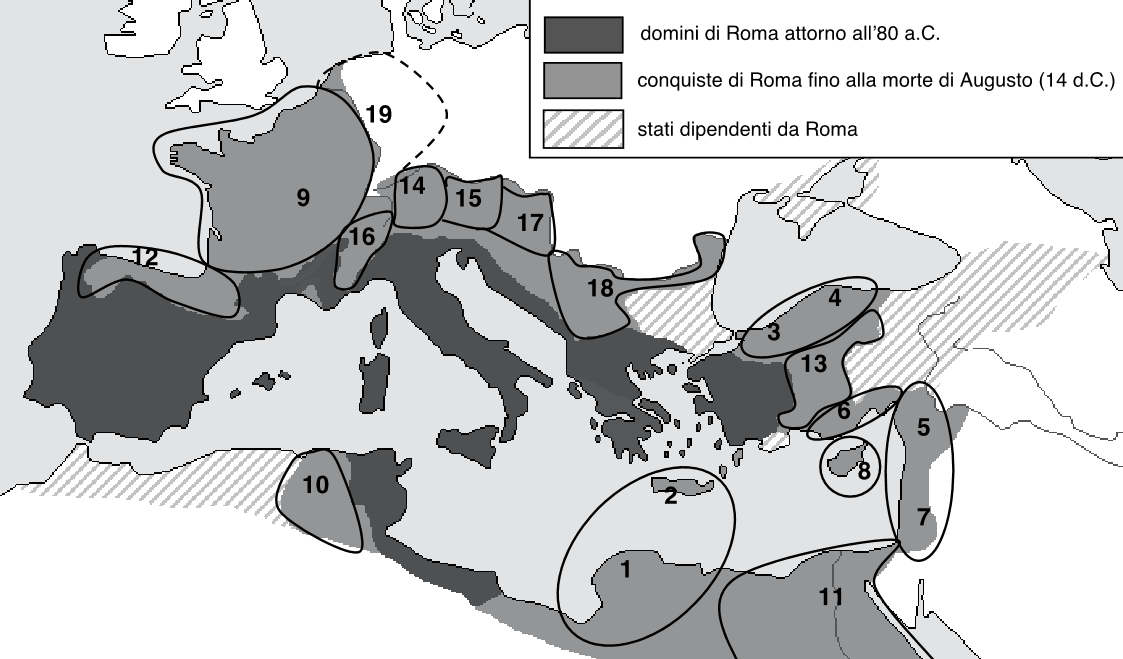 (tavola tratta da: L. Mondin, Introduzione allo studio del latino, (quadri storici a cura di A. Pistellato), Venezia, a.a. 2014-2015, p. 62)
Mario e Silla (nel quadro della prima guerra contro Mitridate VI, 89-84 a.C)    

    conflitto civile che termina nell’86 a.C. (morte di Mario)  
    decisiva vittoria di Silla nell’82 a.C. (Porta Collina)                 inizio dittatura di Silla
    morte di Silla (79 a.C.)           profonda crisi istituzionale
       
Dal 60 al 44 e dal 43 al 31 a.C. si succedono due triumvirati

Crasso, Pompeo Magno, Giulio Cesare                                     Marco Emilio Lepido, Marco Antonio, Ottaviano
Guerra civile  tra Cesare e Pompeo                                           contesa tra Antonio e Ottaviano
vittoria di Cesare a Farsalo (48 a.C.)                                         vittoria di Ottaviano ad Azio nel 31 a.C. 
morte di Cesare (15 marzo del 44 a.C.)                                     suicidio di Antonio nel 30 a.C.

Ottaviano assume il titolo di princeps (28 a.C.) e di Augusto (nel 27 a.C.)
Morte di Ottaviano Augusto nel 14 d.C.
Espansione del latino
Effetti centripeti e flussi di elementi latinofoni dalle aree di romanizzazione
Si accentua la distanza tra urbanitas (rappresentata dalla lingua latina parlata dai nativi di Roma) e rusticitas (cioè il latino della ‘campagna’, italico e laziale) e peregrinitas (il latino parlato dai provinciali e dagli stranieri)

     ideale urbano         modello di prestigio: Romana Lingua          parlata e praticata dalle élites
   
     senso e ideale aristocratico della lingua        fatto di appartenenza e riconoscimento sociale   

Necessità dell’affermazione di una lingua autorevole e ufficiale consona alle aspirazioni politiche e sociali per le élites e soprattutto per coloro che ricoprono cariche pubbliche e che rappresentano Roma, il suo potere e il suo popolo    necessità e ricerca di uno ‘standard’ linguistico
Il raggiungimento di uno ‘standard’ linguistico 

 «[…] se la varietà standard di una lingua coincide con una varietà socio-geograficamente localizzabile, questa è sempre parlata da una élite socio-culturale, dalla classe dominante e in un centro di notevole rilevanza culturale, economica e politica (nello sviluppo diacronico, rispettivamente, è la varietà tipica di una élite culturale e della classe dominante ad essere promossa a varietà standard). In ogni caso, poi, in ogni società la varietà standard è sostenuta implicitamente ed esplicitamente con forza dalle classi sociali dominanti, attraverso la scuola, l’amministrazione, i mass media, e in genere l’ideologia prevalente».  
  (cit. da G. Berruto, Fondamenti di sociolinguistica, Bari 1995, p. 222)


forma ‘standard’        varietà ‘alta’ della lingua latina         sovraregionale, parlata da ceti medio-alti, unificata, scritta e codificata secondo opere di riferimento

costituzione della norma          normalizzazione morfologica e regolarizzazione ortografica
Caratteristiche: il sistema vocalico








(tavola tratta da: L. Mondin, Introduzione allo studio del latino, (quadri storici a cura di A. Pistellato), Venezia, a.a. 2014-2015, p. 71).
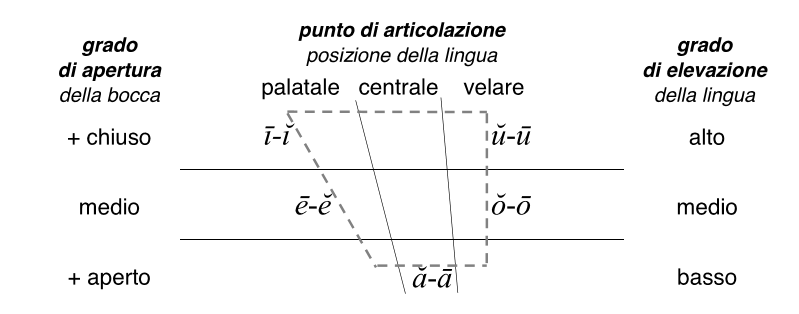 Sistema consonantico del latino tra fase arcaica ed età imperiale












(tavola tratta da: L. Mondin, Introduzione allo studio del latino, (quadri storici a cura di A. Pistellato), Venezia, a.a. 2014-2015, p. 74)
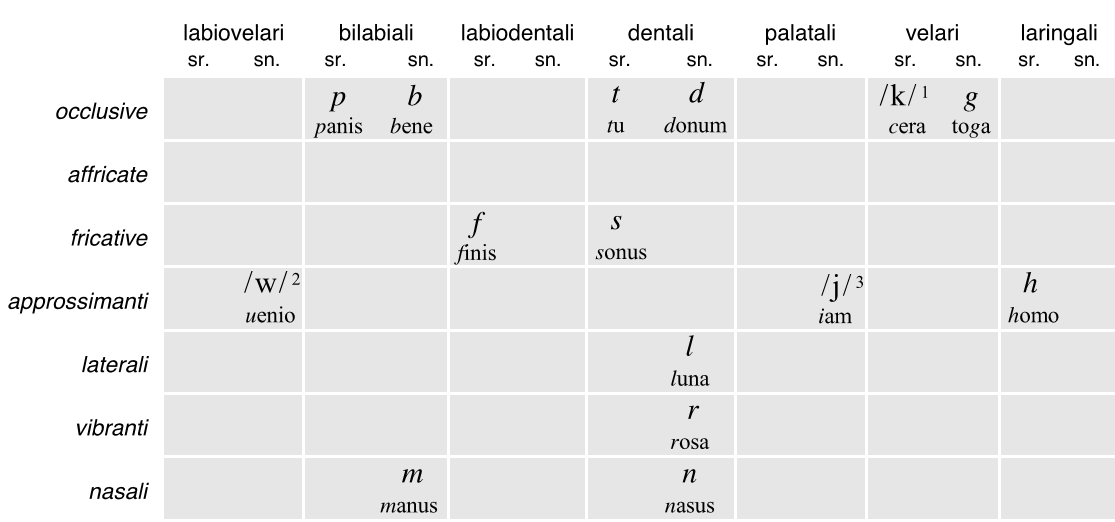 Principali caratteristiche della fase post-classica
(14 d.C. avvento di Tiberio – 193 d.C. morte di Commodo)
Quadro storico: massima espansione occidentale e transdanubiana
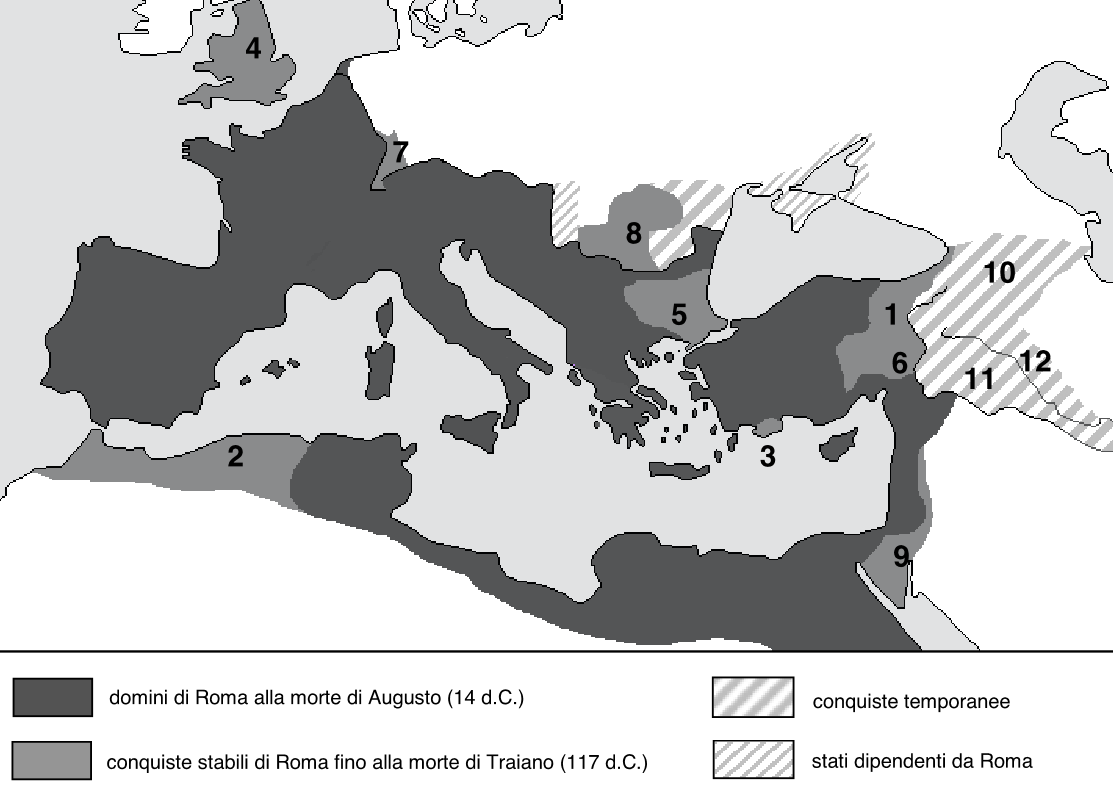 (tavola tratta da: 
L. Mondin, Introduzione allo studio del latino, (quadri storici a cura di A. Pistellato), Venezia, a.a. 2014-2015, p. 88)
Impero bilingue         riconoscimento del greco come seconda lingua ufficiale

Espansione del latino a Occidente       latinizzazione dei territori extraitalici e romanizzazione linguistica delle popolazioni barbare

Integrazione culturale delle popolazioni autoctone           azione unificatrice della scuola

									 incremento della scolarizzazione 

Sistema scolastico:
                                ‣ a Roma: istituzione da parte di Vespasiano di una cattedra di retorica latina e 
                                  di una cattedra di retorica greca

                                ‣ nelle altre aree dell’impero          istruzione affidata alle iniziative delle 
                                  amministrazioni locali

                                ‣ diffusione ovunque di centri d’insegnamento          curriculum di studi medi
                                 e superiori         corso di grammatica greca e latina (lingua e letteratura) e corso di retorica

                                ‣ latino della scuola         diffusione della lingua standard
‣ la retorica di età imperiale è tutta concentrata sull’artificio e il formalismo 
                   e punta all’acquisizione di capacità e all’applicazione di strategie tecniche
                   evitando scrupolosamente elementi propri della lingua quotidiana

                 ‣ si attenuano le differenze linguistiche e stilistiche tra prosa e poesia     
                    avvicinamento di prosa e poesia          uniformità  della lingua letteraria

                 ‣ affermazione di una lingua d’arte, elitaria, lontana dall’uso        lingua formale
                   e di cultura che si propone e impone come modello della lingua scritta

                 ‣ per effetto del purismo dei grammatici si crea uno scollamento sempre più accentuato
                   tra latino scritto e latino parlato
Principali fenomeni linguistici dal I sec. d.C. 
Nel I sec. d.C. mutamento da accento melodico a intesivo          
                                      aumento della tendenza alla sincope di vocali atone
                                      ristrutturazione progressiva del sistema di quantità fonologica sillabica
                                             coincidenza dell’opposizione breve/lunga  -  tonica/atona
 
perdita della quantità fonologica         ristrutturazione della gamma vocalica         progressiva
 formazione del sistema eptavocalico

Monottongazioni:   -ae  > -e       
                                   -oe > -e
                                   -au  rimane stabile   (in alcune lingue romanze e nell’italiano > o)
(tavola tratta da: 
L. Mondin, Introduzione allo studio del latino, (quadri storici a cura di A. Pistellato), Venezia, a.a. 2014-2015, p. 128)
Grammatica
storica 

(Fonologia)
L’Indoeuropeo: caratteristiche principali 

Vocali 
			              a, e, i, o, u  /  ā, ē, ī, ō, ū        ə (schwa ↔  teoria delle laringali)
Semivocali
                                y (i) , w (u)    
Sonanti
			              r (ṛ),   l (ḷ),   m (ṃ),   n (ṇ) 

Consonanti					sorde 		sonore		aspirate sorde		aspirate sonore
	                         labiali          p			      b			    ph				     bh
					
					  dentali         t                    d                    th                            dh

                                               palatali        k                   g                    kh                           gh

                                                velari           q                   ɡ                    qh                           ɡh
                  
                             labiovelari      qw                         ɡw                           qwh                                      ɡwh

                               fricative         s                   z
Trattamento ed esiti nel latino (quadro generale senza periodizzazione)
Vocali  a, e, i, o, u / ā, ē, ī, ō, ū    ə (schwa):  esiti a seconda del tipo di sillaba in cui sono presenti

    Sillabe iniziali:   
                                      ă   in linea generale non muta  (es. ăgo, cf. gr. ἄγω)
                                ā  > ā   (es. māter, cf. gr. μάτηρ, sanscr. mātár-)       
                                ĕ   > ĕ   (es. ĕgo, cf. gr. ἐγώ)
                                ĕ + nasale velare [ŋ] >  i (es. tinguo; dignus < *dec-nos; quīnque <*kwenkwe < *penqwe)
                                ĕ + w > o    (es. novus < *newo, cf. gr. νέ-ϝος) 
                                ĕ + la, le, lo, lu (oppure l + consonante) > o   (solvo < *seluo)
                                consonante + w + ĕ > o   (soror <* swesor,  cf. ted. Schwester)
                                ĭ > i  (es. video, cf. gr. ϝιδεῖν, ingl. wit, sanscr. vidmá)
                                ĭ + r (sviluppata da s intervocalica) > ĕ  (sero < *siso; cineris < *cinises)
                                ī > ī  (es. vīs, cf. gr. (ϝ)ίς)
                                ŏ + nasale velare [ŋ] > u  (es. uncus, cf. gr. ὄγκος)
                                ŏ + nasale > u  (hunc < honc < *homce)
                                ŏ + l+consonante > u  (es. sulcus, cf. gr. ὁλκός; vulnus < volnos)
                                ŏ + w > ă  (es. lavo)
                                w + ŏ + rs, rr, rt, st, t > e    (es. veto < voto; versus < vorsus; vertex < vortex;  vester < voster)
                                ŭ > u  (es. iuvenis, cf. sanscr. yúvan-)
                                l + u + labiale > i   (es. libet < lubet presumibilmente attraverso: [ü] = u > [ü] > i)
                                ū > ū    (es. mus)
                                ə > ă  (come in tutte le lingue indoeuropee tranne l’indoiranico; cf. es. pater)
Sillabe non iniziali:
 
 Sillabe aperte:
            tutte le vocali brevi > i   (es. conficio; obsideo; capitis) 
            ĕ  + dentale + i  >  e (es. appetitus; aggredior)        
            voc. breve + li  > i   (es. similis; familia)
            voc. breve + la, le, lo, lu  > u     (es. simulare; famulus)                   
            voc.breve + r > e  (es. cineris; Falerii) 
            ŏ + r > o  (memoria; pectoris; temporis)
            i oppure e + ŏ + la, le, lo, lu > o (es. filiolus; aureolus)

  Sillabe chiuse:
             ă > e  (es. affectus; incestus; ineptus)
             ă + nasale gutturale [ŋ] > i   (es. attingo; affringo)
             ă + l seguita da consonante diversa > u  (es. inculco; insulsus)
             e > e
             ĕ + l velare > u  (es. perculsus)
             i > i
             o > u  (es. onustus; alumnus; secundus < *seqwondos)
             u > u
Sillabe finali:
                          Sillabe aperte:
                                                a > a  (es. ita) 
                                                e > e (es. age; domine)
                                                i > e   (es. ante)
                                                o > e   (es. sequere < *sequeso)

                          Sillabe chiuse:
                                                voc. lunga + r, l, t, m > voc. breve (es. laudăt; audĭt)                                                
                                                ă + consonanti > e    (es. artifex; princeps) 
                                                ĕ + m o gruppi cons. > e (es. senex; nomen)
                                                ĕ + s, t > i  (es. agit < *ageti)
                                                ĭ > i   (es. ovis; lapis) 
                                                ŭ > u  (es. manus) 
                                                ŏ + cons., m, nt, r > u   (es. aliud; istud)
Dittonghi:                  esiti dei dittonghi brevi dell’indoeuropeo a seconda del tipo di sillaba in cui sono presenti
			Sillabe iniziali:
                                         ai > ai > ae
                                         ei > ē > ī
                                         oi > oe > ū
                                         u + oi > uei > ī  (es. vīdi, cf. gr. (Ϝ)οῖδα, sanscr. véda)
                                         l + oi + cons. labiale > ei > ī  
                                         au > au   (in latino rende anche la forma sincopata avi-, es. naufragus < *nāvifragos)
                                         eu > ou > ū
                                         l + ou + cons. labiale > ei > ī (es. liber < leiber)
                                         ou > ou > ū
 
                     Sillabe non iniziali:
                                        ei, ou stessi cambiamenti che si verificano nelle sillabe iniziali
                                        ai > ei > ī 
                                        au > ou > ū 
                                        oi (unico esempio:  pōmērium  < *postmoiriom)

                 Sillabe finali: 
                                       Dittonghi brevi: stessi cambiamenti che si verificano nelle sillabe intermedie/non iniziali 
                                       ai, ei, oi > ei > ī
Esiti dei dittonghi lunghi indoeuropei nel latino:
               
       Sillabe finali:
                            davanti a consonante > abbreviamento
                            davanti a vocale la serie i perde tale suono:
                                                                                                   āi > ā   
                                                                                                   ēi > ē  
                                                                                                   ōi > ō
Trattamento ed esiti nel latino (quadro generale senza periodizzazione)

Sonanti:               y, w,   r (ṛ),   l (ḷ),   m (ṃ),   n (ṇ)   
                      
    (y)          y + voc. (posizione iniziale) > funzione consonantica  (es. iugum, cf. gr. ζυγόν)
                   
                  cons. + y > vocalizzazione  (es. medius < *medhyos)
                    
                  y intervocalica >  y scompare  (es. tres < * treyes)
                   
                  -dy-, -gy-, sy-, > -iy- realizzazione grafica = i (talvolta preferita: ii) (es. maius <*magyos)
              
    (w)         w + voc. > funzione consonantica (es. vidi)
                   
                   w intervocalica > funzione consonantica  (es. novem; ovis) 
                   
                   w tra vocali simili > w scompare e le due vocali si contraggono (es. sīs < sīvīs)
                   
                   k + w > w (es. equus < * ekwos; suavis < *swādwis)
                   
                   t (mediana) + w > w si vocalizza (es. quattruor < *qwetwōres)
                   
                   p + w > w cade (es. aperio < *apweriō)
                   
                   f + w > w cade (es. fores < * dhwer/dhwor)
                   
                   w + u > w cade  (es. somnus < * swopnos)
                   
                   w + o (non iniziale) > w cade  (es. soror < * swesōṛ)
(r)         r consonantica si è conservata
                    
                    r  sillabica se la vocale successiva cade per sincope > -er  (es. ter < ters < tṛs < tris, cf. gr. τρίς)  

       (ṛ)         ṛ  > or  (es. fors < *  bhṛtis, sanscr. bhṛtis; mors < *mṛtis, sanscr. mṛtis); in sillaba finale – or > ur (es. iecur)

       
       (l)          l consonantica si è conservata
 
       (ḷ)          ḷ > ol (es. mollis < * moldwis < * mḷdu- )
                    
        
       (m)       m si è conservata
  
       (ṃ)       ṃ > em (es. decem  < *dekṃ, cf. gr. δέκα; sanscr, dáça; septem < *septṃ, cf. gr. ἑπτά)   

        (n)       n si è conservata
 
        (ṇ)       ṇ > en
                    
         n + s nelle sillabe finali >  n scompare con allungamento della vocale precedente (es. reges <*regṇs; mensas <*mensans)
         
        quando una vocale si perde per sincope, la n (come la r) diventa sillabica ṇ  e viene rappresentata come en o come in 
        (es. sigillum < sigṇlom <*signolom)
Consonanti:
                       del sistema consonantico indoeuropeo il latino conserva: p, t, k, (q), qw, b, d, g, (ɡ)
                  i mutamenti  principali influirono sulle labiovelari sonore e sulle occlusive aspirate
       labiali:
                  p     p si mantiene (es. pater; septem)
                         p iniziale di parola  + sillaba iniziante per labiovelare > assimilazione di p 
                         (es. quīnque <*kwenkwe < *penqwe)
               
                  b     (poche equazioni)
     
       dentali:
                  t      t si mantiene (es. tres; pater; est)
                         tl > cl (es. *saitlom > saeclom / saeculum; * potlom > poclom > poculum)
                         t cade dopo finale consonantica (es. lac <*lact)
                         finale vocalica + t > -d  
                  d     d si mantiene 
                         d in alcune forme dialettali è alternata a l (es. lingua / dingua; lacruma / dacruma)
                         dw > b- (es. bonus < duenos;  bellum < duellum)
                         voc. lunga + d finale > d cade (es. sē < sēd)
                         finale cons. + d > d cade (es. cor <*cord)
palatali / velari: 
                          k / q      k si mantiene (es. centum; decem; dico)
                          g / ɡ      g si mantiene (es. ago; genus)
 
          labiovelari:
                          qw        qw si è conservata (es. quis, cf. osco pis; gr. τίς)
                                       qw + u oppure o > perdita dell’elemento labiale (es. secundus <*sequondos ; colo <*quolo < quelo)
                                       qw + y > perdita dell’elemento labiale  (es. socius <*soquios)
                                       qw + cons. > perdita dell’elemento labiale (coctus; relictus)
                                       qw + s > perdita dell’elemento labiale (es. vox <*woqws)
                           ɡw            ɡw  inizio di parola/ davanti  a vocale/ posizione intervocalica > v (es. venio <* ɡw ṃyo)
                                       nasale velare + ɡw  > ɡw  si conserva (es. inguen <* ṇɡw ēn)
                                       ɡw + r oppure l > ɡw perde l’elemento labiale (es. gravis <* ɡw ṛəw-)
aspirate:
                  in latino le occlusive aspirate sonore divennero sorde e poi mutarono in spiranti sorde
                  dopo s non sono mutate in spiranti sorde ma hanno perso l’aspirazione diventando
                  occlusive sorde
 
                  bh                    bh iniziale > f  (es. fero; fama; flos) 
                                           bh in posizione mediana > b (es. nebula, cf. gr. νέφος  < *nebh)
 
                  dh> *θ > f        conservato a inizio parola (es. feci; femina)
                                           in posizione mediana > b (es. medius <*medhyos)
                                           dinanzi e dopo r > b (es. glaber <*ghladh-ro)
                                           dinanzi a l > b (es. suffisso strumentale: -dhlo si presenta come -blo / -bulo-) 
                                           dopo u > b (es. ruber < *rudhro-)
                   
                   gh              gh > *χ  prima di una vocale o fra vocali e poi esito > h (es. anser <*ghans; hostis <*ghosti-)
                                     gh iniziale + u > f  (es. fundo <*gheu-/ghu-)
                                     ghu all’interno di parola > -gw- > -v-  (es. brevis <*mreghw-i)
                                     nasale velare + gh > g  (es. fingo <*dheigh / *dhingh)
ɡwh                ɡwh  all’inizio di parola > f  (es. de-fendo <* ɡwhen-)
                                           ɡwh  intervocalico > v (es. nix, nivem <*snei ɡwh)
                                           nasale velare + ɡwh > g  (es. ninguit <* sninɡwh)
                                           ɡwh +r > f  

             fricative:
                      s                   s  non muta all’inizio o alla fine di parola e all’interno di parola prima e dopo occl. sorda
                                           s intervocalico  > z > r  (es. generis <*geneses)
                                           s + y, w, l, m, n, d, g > z
                                           r, l + s > z : davanti a g > r, ma davanti y, w, l, m, n, d > s scompare 
                                           con allungamento di   compenso (es. nīdus <*nizdos)
                                           sr- iniziale > fr- (es. frigus <*srigos)
                                           -sr- interno > -br- (es. funebris <*dhoines-ris)
L’Accento
Distinzione tra:  
                            ‣accento intensivo (dinamico, espiratorio)
                                     ‣ accento di altezza (melodico, musicale, cromatico)
La distinzione tra lingue ad accento intensivo e lingue ad accento di altezza è accettabile tenendo conto del valore distintivo, della funzione fonologica.
Fonetica e prosodia  →    sillaba   →   4 tipi sillabici:
                                                                                                    ‣ sola vocale
                                                                                                    ‣ consonante iniziale + vocale
                                                                                                    ‣ vocale + consonante di chiusura
                                                                                                    ‣ consonante iniziale + vocale + consonante di chiusura

Valore distintivo della quantità nel latino  ↔  valore distintivo della vocale e della consonante di chiusura
                  
                                               ‣ sillabe aperte  = sillabe senza consonante di chiusura    
                                                 (quantità breve o lunga a seconda della quantità della vocale)
 
                                               ‣ sillabe chiuse = sillabe con consonante di chiusura  
                                                 (quantità sempre lunga a prescindere dalla quantità della vocale)
In indoeuropeo:  accento prevalentemente musicale e libero
In greco:  accento musicale (intensivo nella fase tarda – con tracce già nel II sec.d.C. – e poi nel greco moderno) 
                                                        terminologia dei grammatici:  προσῳδία   βαρεῖα   ὀξεῖα

In latino  difficile individuazione del tipo di accento dovuta a tre fattori principali:
               
            (a)     incertezza nell’interpretazione dei testimonianze dei grammatici (adozione della terminologia greca)
            (b)     dati che derivano dalla fonetica e dalla grammatica comparata delle lingue indoeuropee
            (c)     lingue romanze  (principalmente accento intensivo)
         
Due scuole di pensiero:   francese       accento musicale      tedesca       accento intensivo

Tentativi di mediazione:  (1) coesistenza musicalità + intensità  
                                                      (2) accento fortemente centralizzato (nel latino) 
                                                           accento debolmente centralizzato (greco e sanscrito) 

Elementi a favore dell’ipotesi di accento intensivo:

          ‣ tendenza alla sincope presente in tutte le fasi della lingua latina 
          ‣ indebolimento  delle vocali in sillaba non iniziale
          ‣ sincope e indebolimento vocalico non riguardano mai l’elemento vocalico della sillaba iniziale 
          ‣ abbreviazione giambica
           
Possibile fase di transizione e coesistenza  (cf. esempio della versificazione plautina)
Ipotesi sulla natura dell’accento latino in periodi differenti: 
                
               › accento intensivo in epoca antichissima 
                    (e nelle fasi antiche nelle quali è attiva la correptio iambica)
    
               › accento musicale (in particolare nella lingua letteraria) in età classica 
                     (con una possibile fase di transizione)
  
               › accento intensivo dal III sec. d.C. (forse già dal II sec. d.C.)
   
               › accento intensivo nelle lingue romanze
Leggi dell’accento latino:
                                          legge del trisillabismo
                                          legge della baritonesi
                                          legge della penultima
                                          
legge dell’enclisi (enclitiche più utilizzate: -que; -ne; -ve; -ce; -met; -pse; -pte; -dem; -nam; indefinito quis)

Epectasi: quando il nesso encliticale perde il valore originario nella consapevolezza dei parlanti e si verifica una coincidenza di unità fonica e valore semantico nuovo, si crea una nuova parola che risponde alla legge della penultima: es. indidem, itidem, totidem, eadem, utinam, denique. Per analogia invece non si verifica epectasi in utraque, pleraque

Composizioni e giustapposizioni: è da escludere la presenza di enclitiche bisillabiche e si verificano perciò dei casi di composizione e giustapposizione con accentazioni per estensioni analogiche secondo le leggi dell’accento latino: es. deinde, proinde, aliquando, nequando, tantummodo, quandoquidem  

Ossitonie secondarie:   apocope di -ĕ nelle enclitiche -cĕ, -nĕ, nell’imperativo dei composti di dico e duco;   sincope di -ĭ nella sillaba finale dei sostantivi in -atis; -itis
L’Apofonia

Apofonia indoeuropea: variazione del timbro vocalico che caratterizza elementi costitutivi
                                                 della  parola → incide sulla funzione morfologica e semantica
                                                                           
   movimento regolato secondo una gradazione di quantitativa:  normale, breve, allungata  
                                                                                   e timbrica:  medio (e), forte (o)

                        4  alternanze:

                       grado normale medio:    ĕ        ulteriore riduzione  → scomparsa della vocale    =  grado normale ridotto:  zero
                      grado normale forte:      ŏ        ulteriore riduzione  → scomparsa della vocale    =  grado normale ridotto:  zero
                      grado allungato medio:  ē        ulteriore riduzione  → vocale evanescente  ə       =  grado allungato ridotto: ə (= lat. → ă)
                      grado allungato medio:  ō        ulteriore riduzione  → vocale evanescente  ə       =  grado allungato ridotto: ə (= lat. → ă)
Apofonia latina: 
         mutamenti di timbro vocalico che avvengono quando una sillaba  con vocale breve
                      dalla posizione iniziale o finale di parola viene a trovarsi in posizione interna

       in linea generale passaggio di timbri ‘chiari’ (a, e) verso timbri ‘scuri’ (i, u)    
                                 il passaggio in ĭ  e in ŭ  avviene solo in sillaba aperta
                                 l’evoluzione verso ĭ si arresta allo stadio ĕ in sillaba chiusa 
  
gli esiti dell’apofonia sono già presenti in epoca letteraria

l’apofonia latina è meccanica ed è puramente fonetica perché non incide sui valori grammaticali e semantici della parola
Grammatica
storica 

(Morfologia)
I Nomi 
Formazione:                              primitive       tema costituito dalla radice
                         parole semplici                        
                                                        derivate        tema costituito da radice + suffisso tematico
                                 primarie                             secondarie
               (solo un suffisso tematico)           (più suffissi tematici)               

                         parole composte         formate da due o più radici
 vocabulum verbale                  formazione con tema verbale
 vocabulum denominativum      formazione con tema nominale

   Es. parole verbali: rex (parola primitiva), rector, regnum (parole derivate); amor, amator, amicus
   parole denominative: consulatus (da consul), amicitia (dal tema di amicus), amatorius, amatorie 
   (dal tema di amator) 
   Es. parole primitive: pes (ped-s), grex (greg-s), dux (duc-s)
   Es. parole composte: praeses, (praesid-), coniux (con-iug; coniungo), auceps, (aviceps, avi-cap-), iudex (ius-dic-s)
Indoeuropeo:  singolare, plurale, duale  →  latino: singolare e plurale
                           8 casi (nom., voc., acc., gen., dat., abl., locativo, sociativo-strumentale) → 
                           latino: 6 casi (nom., voc., acc., gen., dat., abl.) 
             
          riduzione che risale alla fase italica  →  evoluzione →  lingue romanze: 2 casi
                                                                                (nom. caso del soggetto, acc. caso c.ogg./universale) 
 
            declinazioni - temi in -ā-; -ŏ-/-ĕ-; -ĭ- (var. con dittonghi a voc. breve -ei- e -oi-); -ŭ (var. con dittonghi a voc. breve -eu- e -ou-); i temi in consonante; pochi temi in -ī, -ū-, e dittonghi a voc. lunga, specialmente -ēi, -ēu-, -āu-  → latino:  cambiamenti   → pochi nomi presentano temi in -ē-/-iē, duplicazione del suff. tematico -ā-/-iā
                                                                       per tradizione scolastica: 5 declinazioni
                                                                       I    declinazione   temi in -ā
                                                                       II   declinazione   temi in -ŏ
                                                                       III  declinazione   temi in consonante 
                                                                                                    temi in -i
                                                                       IV  declinazione   temi in -ŭ
                                                                        V  declinazione    temi in -ē
Desinenze indoeuropee (per i 6 casi):      
                                               Singolare                                                      Plurale

Nominativo              (m., f.)  -s / oppure allung. voc.         (m., f.)       -ĕs
                                 (n.)  -    / -m (per temi -ŏ)                   (n.)           -ā

Genitivo                   -ĕs /-ŏs  /  -syo                                                     -om       
Dativo                      -ei                                                          -bos / -eis (strumentale per temi -ŏ)

Accusativo              (m., f.)  -m   /  -ṃ dopo cons.               (m., f.)       -ns  /  -ṇs dopo cons.
                                (n.) -    / -m (per temi -ŏ)                       (n.)           -ā

Vocativo                  = nom.                                                                  = nom.

Ablativo                 -ĕs /-ŏs                                                     -bos / -eis (strumentale per temi -ŏ)
                               -d e allung.voc.prec.(per temi -ŏ)
Temi in -ā  (I declinazione)
                               Singolare                                                                    Plurale
Nominativo       puell-ă   (< *ā; greco; osco-umbro)                         -ā+ĕs> *-ās 
                                                                                                          -āī > -ăī > -ăĭ > -ae     puell-ae
Genitivo           -ās < ā+ ĕs                                                                -ā+*-om > -um 
                          -āī > -ăī > -ăĭ > -ae     puell-ae                               -ā+som> -ārum   puell-ārum
Dativo              -ā+ei > - āi > -ae        puell-ae                                -bos>-bus
                                                                                                           -āis> -eis > -īs  puell-īs
Accusativo        -ā+m>-ām > -ăm      puell-am                                -ā+-*ns > -ās  puell-ās

Vocativo            per analogia = nom.   puell-ă                                   = nom. puell-ae

Ablativo            -ās  / -d per analogia con temi in -ŏ> puell-ā          = dat. puell-īs
Temi in -ŏ (II declinazione)
                               Singolare                                                                    Plurale
Nominativo       -ŏ+-s > -ŏs > -ŭs   amic-ŭs                                             -ŏ+-es > -ōs
                          tema: -rŏ+-s > -ros > -rs > -rr > -r                               -oi >-ei > -e > -ī
                          cons.+ -rŏ +s > ṛs > -er                                                    (n.) -ā > -ă
                          (es.*agros > agṛs > agers > agerr > ager)
                         (n.) -ŏ + -m > -ŏm > -ŭm        don-ŭm
Genitivo            -ī                                                                                       *-om > -um  / som> -ōrum 
                          (forse *-o+syo > osio > oiio > eiie > ī)
Dativo               -ŏ+ -ei > ōi >  -ō                                                                -ŏ+- eis = ois > -īs 

Accusativo          -ŏ +-m > -ŏm > -ŭm                                                        -ŏ+-*ns > -ōs 
                                                                                                                    (n.) = nom.
Vocativo             -ĕ                                                                                      = nom.
                           tema -rŏ   = nom.
Ablativo            -ŏ +-d > - od   > -ō                                                           = dat.
Temi in consonante e temi in vocale 
(III declinazione)
Temi in consonante e temi in vocale tenue:  schema generale e divergenze di flessione
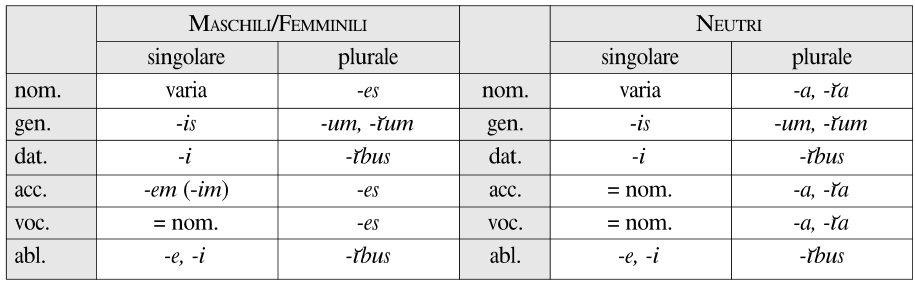 Temi in consonante, in -i, in -ū, in dittongo (III declinazione)    
                               Singolare                                                                                                      Plurale
Nominativo          tema + -s (→ vd. schema)                                                        (m., f.)  (temi in cons.) + -ĕs                        
                             oppure: puro tema (es. consul)                                                generalizz. -ēs  come temi in -i 
                             temi in -i  neutri -i > -e   (es. mare)                                         (temi in -i) +  -*eyes > -ees > -ēs 
                                                                                                                              (n.)  + -ă   (*iǝ > -iā > -iă)
Genitivo            (temi in cons.) + -ĕs /*-ŏs >  -ĭs                                                    + *-om > -ŏm > -ŭm
                          (temi in -i) + -eis> -īs  (poi per estens. -ĭs)

Dativo              (temi in cons.) + -ei >  -ī                                                               + *-bhos  > -bŏs>-bŭs
                         (temi in -i) + *-eyei> *-eei > -ēi > -ĕi >-ī

Accusativo        (temi in cons.) + -ṃ >-em                                                           (m., f.)  (temi in cons.) +-ṇs > -ens > -ēs
                          (temi in -i) + -m > -im (poi per estens. -em)                              (temi in -i) + -ns > -ins > -īs  (estens. -ēs)
                           (n.) = nom.                                                                                 (n.) = nom.
Vocativo            = nom.                                                                                                = nom. 

Ablativo          (temi in cons.) + loc. -i / strum. -e > -ĕ                                         + *-bhos  > -bŏs>-bŭs
                       (temi in -i) *-id (-d per analogia con temi in –ŏ)> -ī  
                                                              oppure -ĕ (= temi cons.)
Schema
La formazione del 
 nominativo singolare 
(temi in consonante muta)
Schema
La formazione del 
 nominativo singolare 
(temi in consonante nasale, liquida, sibilante)
Temi in -ŭ    (IV declinazione)  
La vocale del tema: -ŭ risale all’indoeuropeo: *-eu > -ou- > -u      
                          
Singolare                                                                                                      Plurale
Nominativo          (m.,f.) tema + -s >  -ŭs                                                      (m., f.)  tema *ou + -ĕs > *-ous > -ūs                       
                             (n.) -ū                                                                                (n.) tema  + -ă > -ŭă 
                                                                                                                              
Genitivo            -ous >  -ūs                                                                             tema + *-om > -ŏm > -ŭŭm
                          
Dativo              tema + *eu-ei / *ou-ei > -ei > -uī                                         tema + *-bhos  > -bŏs>-bŭs

Accusativo        tema + -m >-ŭm                                                                    (m., f.)  tema +-ns > -us
                          (n.) = nom.                                                                            (n.) = nom.

Vocativo            = nom.                                                                                           = nom. 

Ablativo            -d (analogia con temi in -ŏ)> -ud > -ū                                   tema  + *bhos  > -bŏs>-bŭs
Temi in -ē  (V declinazione)  
Singolare                                                                  Plurale
Nominativo   tema + -s                                                              tema -e + -ĕs > -ēs                       
                                                                                                                                                                                                                                       
Genitivo      -ei > -ī  (per analog. con temi -ā e temi in -o/e)     -rŭm (per analog. con temi -ā e temi in -o/e)
                          
Dativo          -ei                                                                         tema + *-bhos  > -bŏs>-bŭs

Accusativo        tema + -m >-ĕm                                                tema +-ns > -ens > -es

Vocativo            = nom.                                                                  = nom. 

Ablativo            -d (analogia con temi in -ŏ)> -ed > -ē                tema  + *bhos  > -bŏs>-bŭs
Generalità del verbo
Il verbo       parola per eccellenza, ma nella categoria grammaticale è verosimilmente posteriore alla formazione nominale        ne sono tracce:  il supino in -um, un tipo di suffissazione comune a nome e verbo (es.: laudatus, sextus), coincidenze tra forme nominali e forme verbali (es.: cura)
Il verbo probabilmente è un nome che ha subìto un suo sviluppo e la base sulla quale è costruito il verbo si è arricchita gradualmente di numerosi morfemi, che hanno creato quella ﬂessione che si chiama coniugazione

In latino innovazioni e impoverimenti rispetto al sistema indoeuropeo, ad es.: 
                                      ‣ congiuntivo = congiuntivo+ottativo
                                      ‣ perfetto = aoristo + perfetto
                                      ‣ mancanza dell’aumento
						  ‣ presenza nel latino del congiuntivo imperfetto

In latino come nell’indoeuropeo      distinzione tra verbo finito (soggetto a flessione) e infinito formato da nomi e aggettivi verbali
Aspetto verbale        maniera in cui si presenta l’azione del verbo
                                        
                                        in via di svolgimento                                   compiuta
                                               infectum                                                 perfectum

La coniugazione latina si fonda sull’opposizione tra infectum e perfectum  

Il latino esprime per ogni tempo (presente, perfetto, futuro) il grado di compiutezza o di incompiutezza dell’azione, l’aspetto duraturo o compiuto

Per esprimere sfumature dell’aspetto verbale, spesso il latino ricorre a preverbi e suffissi: ad es. de- / per- / con- (valore perfettivo); -sco (valore incoativo), -to (valore frequentativo)

Coniugazione        flessione del verbo per esprimere i rapporti che il verbo viene ad avere nel discorso

Coniugazione          genere, modo, tempo, persona, numero
Generi del verbo:
					‣ transitivo
					‣ intransitivo

Modi del verbo:           
                         ‣ forme personali:  indicativo, congiuntivo, imperativo
                         ‣ forme non personali:  infinito e participio   

Indicativo 		modo della realtà/affermazione

Congiuntivo		modo che assume anche le funzioni dell’ottativo e che esprime l’azione voluta, desiderata, considerata possibile, condizionata

Imperativo		modo per esprimere un ordine

Sostantivi verbali		infinito, gerundio, supino

Aggettivi verbali		participio 

Tempi del verbo		principali: presente, futuro, perfetto gnomico
						storici: imperfetto, perfetto, piuccheperfetto, presente storico
Struttura delle forme verbali:
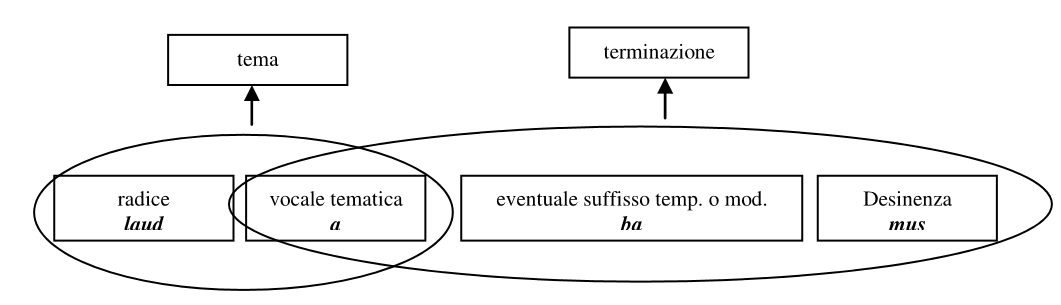 Desinenze:
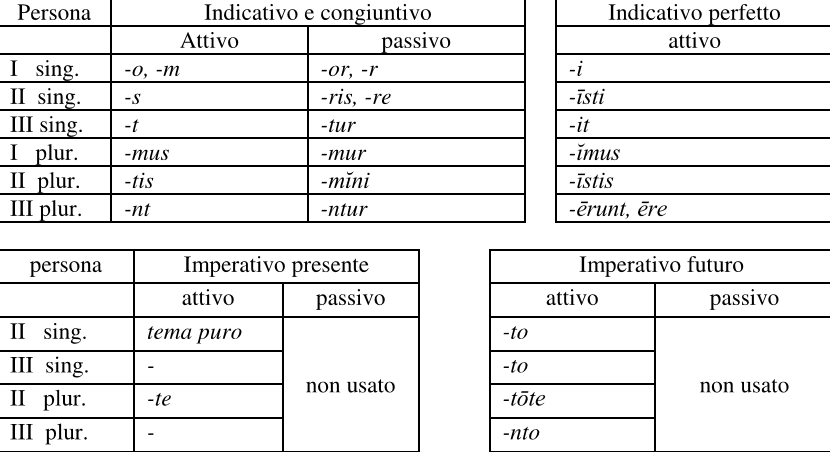 Desinenze attive:
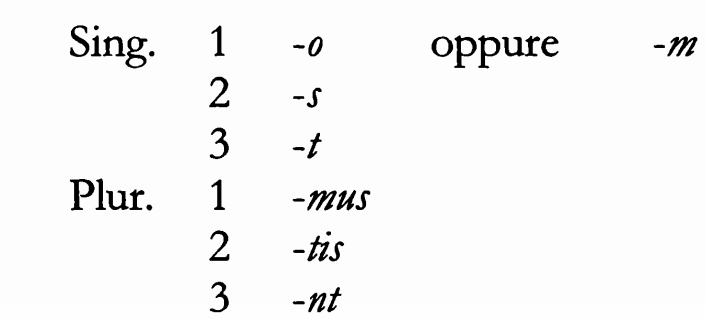 Singolare												Plurale


I     -ō > -ō  (si è poi esteso l’abbreviamento)            -mos > -mŭs
      *-mi (desinenza primaria) > -m


II    *-si (desinenza primaria) > -s                              -te / *-tes > -tis
        -s (desinenza secondaria) > -s


III   *-ti (desinenza primaria) > -t                             *-nti  (desinenza primaria) > -nt 
         -t  (desinenza secondaria) > -d                           -nt (desinenza secondaria) > -nt 
					   =
        distinzione conservata in osco e umbro           dal momento che -nt  doveva mutarsi in -ns                   
                    livellamento in latino                           come in osco-umbro e nei participi neutri
                                                                                 è probabile che -nt derivi dalla desin. primaria
Desinenze del passivo e del deponente:
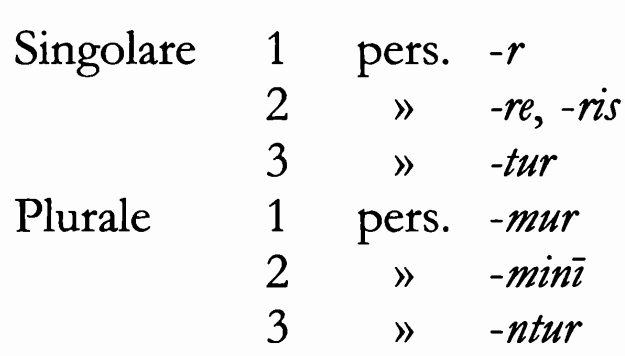 Singolare												Plurale



I 	suff. desin. -r (-o finale che si abbrevia               -mur < *-mo + -s
oppure suff. desin. -r si sostistuisce a -m)


II	-re variante vocalica < *se della desin.media        suff.desin. -mini  (formazione incerta)
secondaria indoeurop. -so 
	-ris  < -re + s


III   -tur < *-to +-r                                                      -ntur < *-nto + -r
Infectum
Il tema del presente e i tempi derivati:
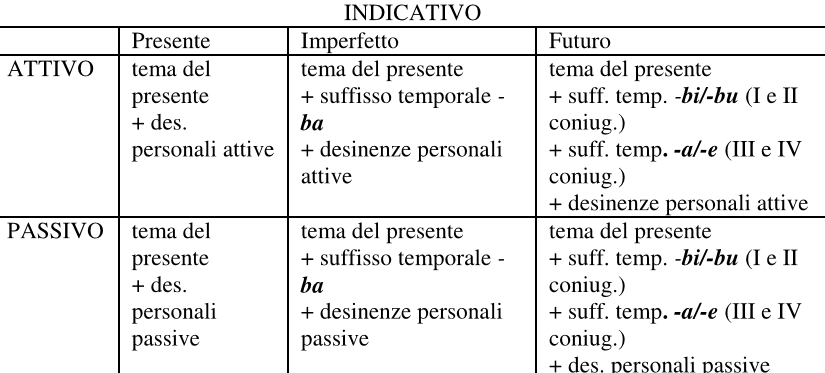 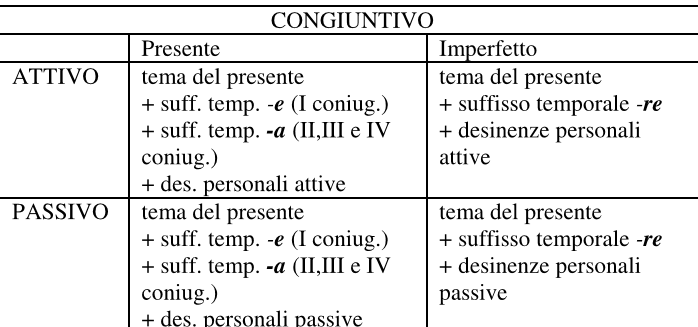 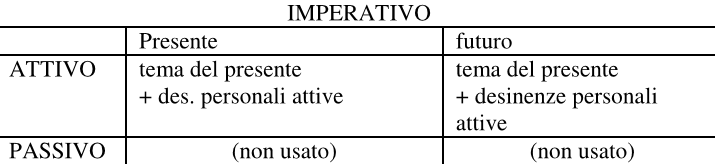 Forme non personali
Infinito
			infinito presente 		antico caso di un sostantivo: nomen actionis

- Infinito presente attivo:  *si > -se > -re
verbi di III coniug.: tema verbale + voc. tematica + suff. infinito: es.  * ag-e-se > agere;

temi in vocale: suff. *ye/yo contrazione della vocale e/o: es. *amaye-se > *amaese > amase > amare;

Esempi




- Infinito presente passivo:     -ī
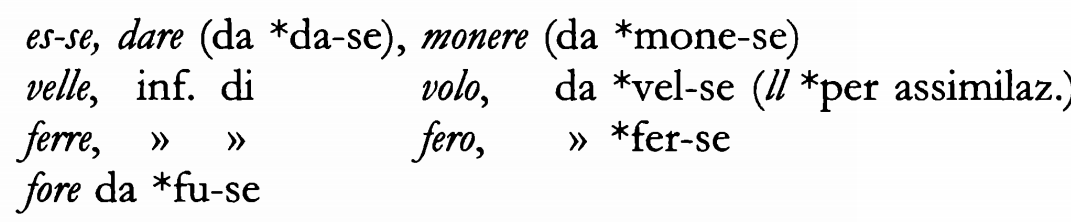 Participio

- Participio presente:   suff. *-nt








- Participio passato:    suff. indoeurop. -to-  che si aggiunge alla radice verbale, accentato e quindi comportava grado di riduzione o scomparsa della vocale della sillaba radicale

in latino: 		radice oppure tema del presente + suff. -tus, -ta, -tum 
				
consonantismo:   g + -t >  ct con allungamento della vocale precedente 
(ad es. āctus da ăgo; ma făctus da făcio perché la -c è etimologica; lēctus da lĕgo)
				
dentale + -t > -ss		conson.  oppure  voc.lunga + dentale + -t > -s
(ad es. passus da patior; vīsus < *vissus < *vid-tos da video; pransus da prandeo; ausus da audeo; rīsus da rīdeo)
  
terminazione -sus per analogia con il perfetto in -si	(ad es. sparsus da spargo-sparsi; tersus da tergo-tersi)
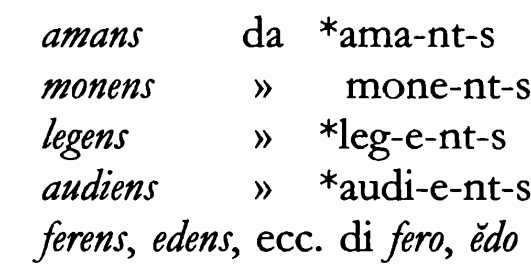 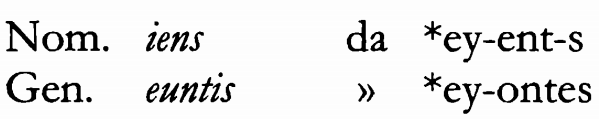 nel vocalismo: 	







- Participio passato + esse 		infinito perfetto passivo

- Participio futuro:  dal radicale del part. pass. + *-ro  > suff. *-turo
In latino:    -turus, -tura, -turum 			    deriva l’infinito futuro in -urum 
										                        forma perifrastica con esse
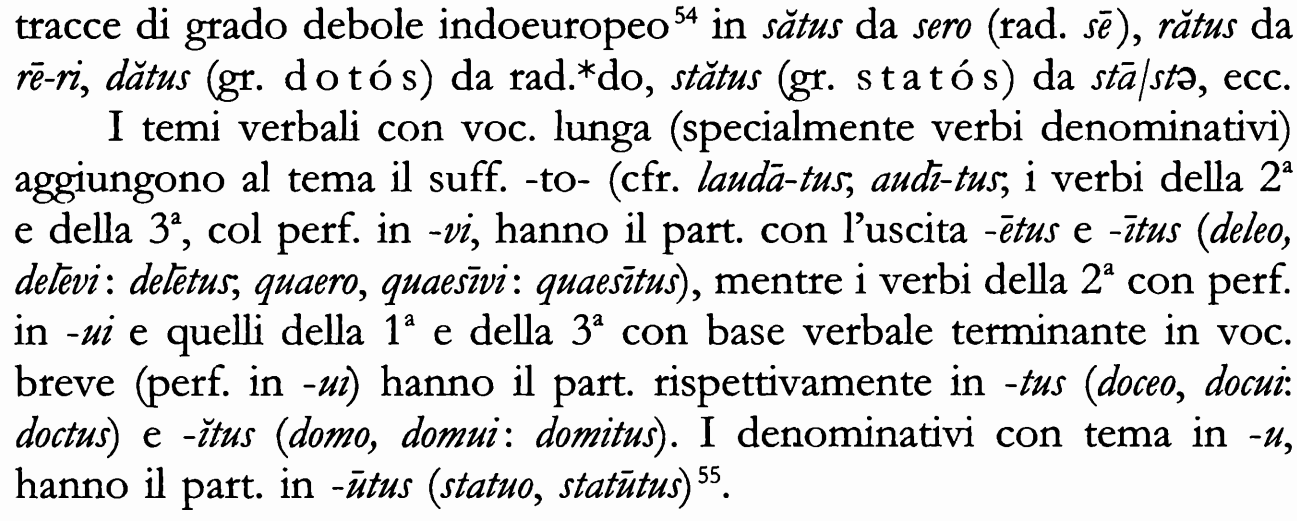 Supino 
			in -tum e -tū forme nominali di un tema in -tu  
- Supino in -tum 		antico accusativo di direzione di un deverbativo
- Supino in -tu			antico dativo o ablativo di un deverbativo
- Supino in -tum retto da iri  >  infinito futuro passivo (forma perifrastica)	

 Gerundivo: tema del pres. + suff.  *-ndo  
Perfectum

Caratterizzato da infisso -is   
che seguìto da vocale dà esito 
per rotacismo: -er
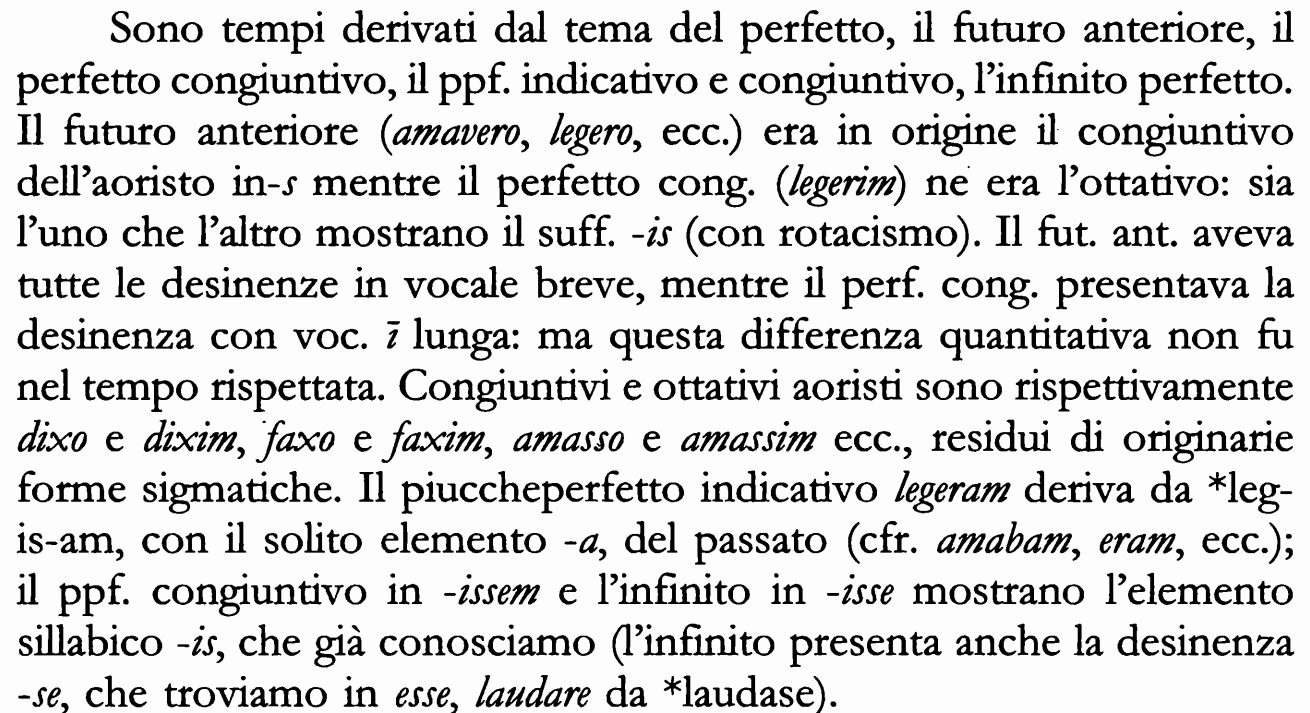 Desinenze

					Singolare												Plurale

I 	 desin. indoeurop. -ai                                            - ĭmus    (*ǝ > ă > ĭ)
       in latino:    -ī   (arcaico: -ei) 


II	infisso -ĭs + des. *-tai (<*-tha) > *-tei > -ti          infisso -ĭs + des. *-tes > -tĭs 
      -isti                                                                        -ĭstis


III   indoeurop. -e                                                      indoeurop.  -ērĕ 
       origine oscura della desinenza latina                 *-is-o-nt > -ĕrunt 
       -īt (arcaico), -ĭt                                                   -ērunt (forma regolare forse da 
                                                                                   contaminazione di -ĕrunt ed  -ērĕ)
Verbi anomali
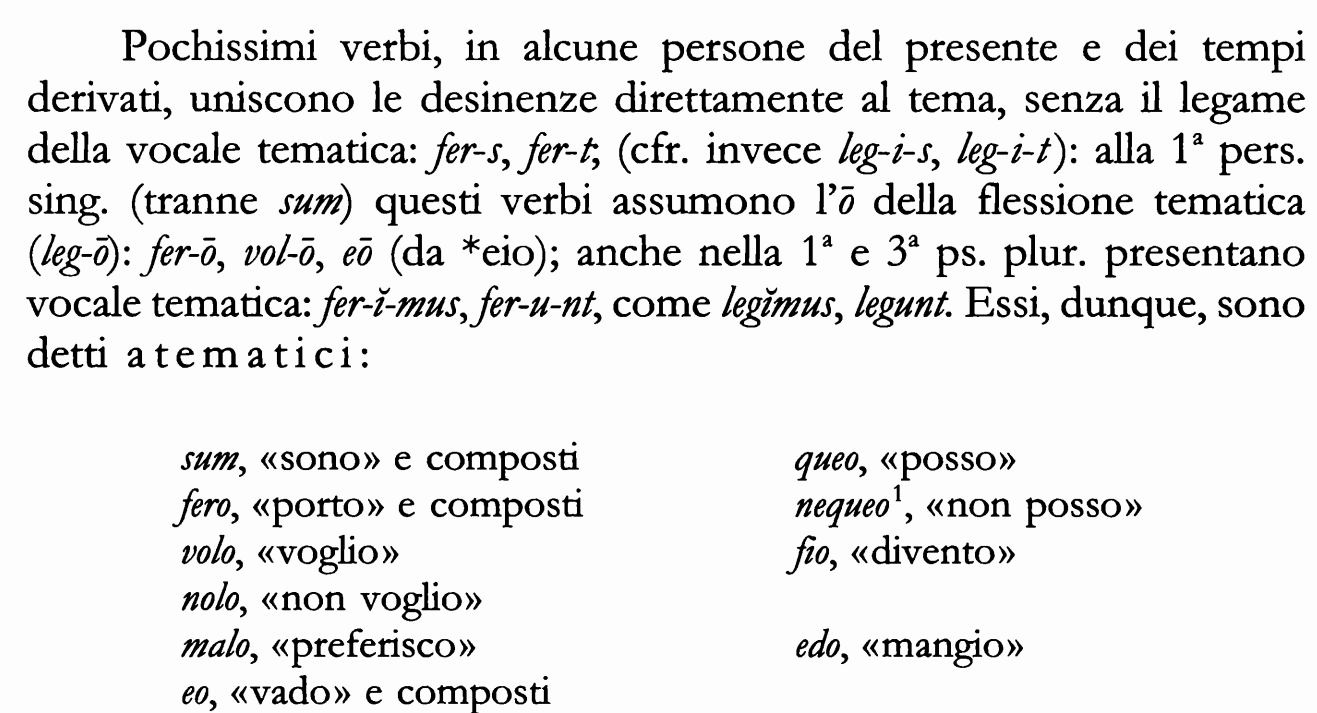 Il verbo sum
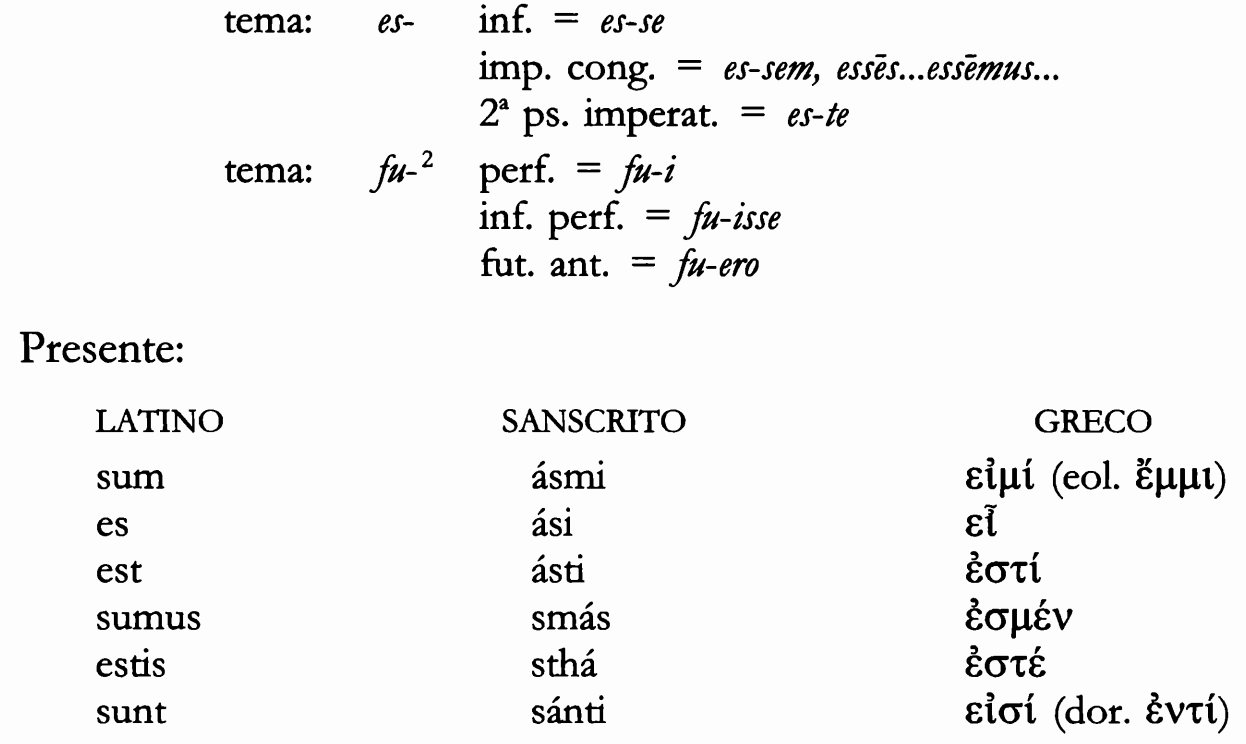 Possum
		composto dall’aggettivo neutro (forma indeclinabile)  pote  + verbo sum 
		pot (la -e in composizione si indebolisce)  + voc. > -t si mantiene (es. potes; potest)
	      pot (la -e in composizione si indebolisce)  + -s > -s  (es. possum)
            posse (infinito) possem (imperfetto) si sono formate per analogia 


Fero
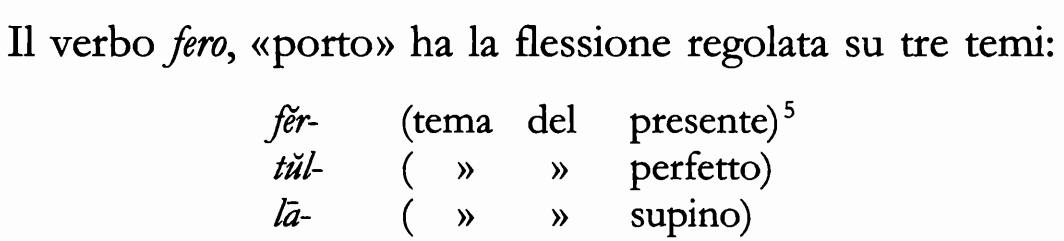 Grammatica
Schede 
di sintassi
PROPOSIZIONI RELATIVE PROPRIE
Ille, qui terrarum orbem civili sanguine inpleverat, tandem ipse sanguine suo curiam inplevit. 

Deus ille, quem mente noscimus, nusquam apparet. 

Eo ipso die Gytheum expugnatum est; cuius rei ignarus Philopoemen castra movit. 

Egnatius, quodcumque agit, renidet.

Quisquis habet nummos, secura navigat aura. 

L. Damasippus praetor omnem, quae in urbe erat, nobilitatem trucidavit.

Gallia est omnis divisa in partes, quarum unam incolunt Belgae, aliam Aquitani
PROPOSIZIONI RELATIVE IMPROPRIE
Relative finali /  Relative consecutive /  Relative causali /  Relative concessive e avversative / Relative ipotetiche / Relative limitative 

Clusini  legatos Romam qui auxilium ab senatu peterent miserunt.
Cethegus, qui paulo ante aliquid respondisset, repente conticuit. 
Haec qui faciat, similem deo iudico
Periodo ipotetico indipendente: Primo tipo (dell’obiettività)
Si haec ita non sunt, nihil aliud agere possumus. 
(Se le cose non stanno così, non possiamo fare nient’altro).

Iuva me consilio, si potes
(Aiutami col consiglio, se puoi)

Quid timeam, si aut non miser post mortem aut beatus etiam futurus sum?
(Che cosa dovrei temere, se dopo la morte verrò ad essere o non infelice o addirittura felice?)

Nisi molestum est, repete
(Se non ti dispiace, ripeti)
***
Protasi:   tutti i tempi dell’indicativo (osservando legge anteriorità)
Apodosi: tutti i modi propri delle proposizioni principali
Periodo ipotetico indipendente: Secondo tipo (della possibilità)
Non ego te, si vetet auspicium, signa movere velim. 
(Non vorrei che tu muovessi le insegne, se l’auspicio lo vietasse.)

Si deus te interroget «num amplius quid desideras», quid respondeas? 
(Se un dio ti chiedesse «vuoi qualcosa di più?», che cosa risponderesti? )

Sim impudens, si plura postulem
(Sarei sfrontato, se chiedessi di più)

***

Protasi / Apodosi: Modo congiuntivo
Presente congiuntivo: ipotesi che si può realizzare nel presente o nel futuro  (in italiano si ha congiuntivo imperfetto nella protasi e condizionale presente nell’apodosi)

Perfetto congiuntivo: ipotesi realizzata nel passato
(nell’apodosi è di solito utilizzato il presente congiuntivo con valore potenziale o dubitativo)
Periodo ipotetico indipendente: Terzo tipo (dell’irrealtà)

Si nullum haberes sensum nisi oculorum, tibi ignoscerem si quosdam nolles videre. 
(Se non avessi altro senso che la vista, ti perdonerei se non volessi vedere certi individui) 

Nisi Latini sua sponte arma sumpsissent, capti et deleti eramus. 
(Se i Latini non avessero preso le armi di loro iniziativa, saremmo stati presi e distrutti)

***
Protasi / Apodosi: tempi del congiuntivo ottativo dell’irrealtà

Imperfetto congiuntivo:  irrealtà nel presente

Piuccheperfetto congiuntivo: irrealtà nel passato
Periodo ipotetico dipendente :     I Tipo (obiettività)
 
Con apodosi all’infinito:
Apodosi: infinito presente/perfetto/futuro (secondo le norme che regolano le infinitive)

Protasi: congiuntivo con il tempo regolato dalla consecutio temporum

***
Video nos, si ita sit, privari spe
(Vedo che noi, se il fatto sta così, siamo privati della speranza)

Tibi ego de testimoniis meis hoc respondeo, si falsum dixerim, te in eosdem dixisse. 
(A proposito delle testimonianze che ho addotto ti rispondo che, se ho detto il falso, tu l’hai detto a tua volta riguardo a quelle medesime persone)
Periodo ipotetico dipendente :     II Tipo (possibilità)

Con apodosi all’infinito:

Apodosi: infinito futuro

Protasi:  congiuntivo secondo le leggi della consecutio temporum

Ergo tibi respondeo, sumpturum esse quidem me, si detur electio, et sanitatem et vires.
(Dunque ti rispondo che, se mi venisse data la possibilità di scegliere, mi prenderei salute e vigore)
Periodo ipotetico dipendente :     III Tipo (irrealtà)

Con apodosi all’infinito:

Apodosi: infinito futuro con fuisse

Protasi: congiuntivo imperfetto o piuccheperfetto (anche se dipendono da tempo principale)

Hoc statuo, hunc, si amicus esset Pompeio, laudaturum illum non fuisse
(Sono sicuro che costui, se fosse favorevole a Pompeo, non lo loderebbe)

Nuntiatum est nobis Atticum, nisi de via fessus esset, continuo ad nos venturum fuisse.  
(Mi è stato riferito che Attico, se non fosse stato stanco per il viaggio, sarebbe venuto subito qui da me.)
Con apodosi al congiuntivo:
I e II tipo: protasi/apodosi al congiuntivo secondo le norme della consecutio termporum:
Protasi: congiuntivo presente / perfetto
Apodosi: congiuntivo presente/ perfetto/ perifrastica con sim
Protasi: congiuntivo imperfetto/piuccheperfetto
Apodosi: congiuntivo imperfetto/ piuccheperfetto/perifrastica con essem
III tipo: protasi/apodosi  congiuntivo imperfetto o piuccheperfetto (sia che il verbo reggente sia principale o storico)
Saepe rogare soles qualis sim, Prisce, futurus, si fiam locuples. 
(Spesso sei solito chiedermi, Prisco, come sarei se d’improvviso diventassi ricco.)

Tanta mihi est cum eo familiaritas ut, si mea res esset, non magis laborarem. 
(La mia confidenza con lui è tale che non me la prenderei di più se fosse una cosa che mi riguarda direttamente.)

Facienda mentio est duorum adulescentium, qui si diutius vixissent, magnam essent eloquentiae laudem consecuti. 
(Bisogna menzionare due giovani che, se avessero vissuto più a lungo, avrebbero avuto grande successo per la loro eloquenza.) 

Non dubito quin et in Caesare et Antonio Antistius se praestaturus fuerit acerrimum propugnatorem communis libertatis, si occasioni potuisset occurrere. 
(Non ho alcun dubbio che Antistio, se avesse potuto approfittare dell’occasione, si sarebbe offerto quale strenuo difensore della comune libertà anche nei confronti di Cesare e Antonio.)
CONGIUNTIVO INDIPENDENTE
Utilizzato in frasi non subordinate esprime un pensiero presentato come istanza soggettiva sottolineando l’intenzionalità e l’eventualità. Ha infatti funzione:
Esortativa / prescrittiva:  (la negazione è ne, meno frequentemente non)
 Ne difficilia optemus.

Ottativa-desiderativa: (il verbo può  essere accompagnato da interiezioni come utinam, si, ecc. ‘magari, voglia/volesse il cielo che’, ecc.; la negazione più comune è ne, ma si trova anche non)
Respiciat nostros utinam fortuna labores. 

Concessiva: (formula un’ammissione ed è di solito accompagnato da sane, age, esto; la negazione è ne)
Ne aequaveritis Hannibali Philippum: Pyrrho certe aequabitis.

Potenziale: (il presente e perfetto congiuntivo esprimono la possibilità nel presente, mentre l’imperfetto tende a esprimere la possibilità nel passato; la negazione è non)

Possit aliquis quaerere cur hoc dixerit Cicero.
Dubitativa: (prevalentemente usato in  frasi interrogative dirette o indirette)

Quid nunc dicat?

Condizionale: (imperf. lat. = cond. pres. it.; pperf. lat. = cond. pass. it., negazione: non)

Ceterae gentes non dubitarent omnes nostros homines recipere in suas civitates.

Imperativo negativo: (si usa il congiuntivo perfetto introdotto da ne)

Ne dixeritis nostrum secretum.
CONGIUNTIVO OBLIQUO, CARATTERIZZANTE, EVENTUALE

Necata est anus, quod filii necem flevisset. 
(si vuole esprimere il pensiero indiretto, ovvero chi parla attribuisce implicitamente ad altri quanto sta dicendo) 
 Nihil est quod terrearis.  
(si vuole indicare una caratteristica, una qualità di una o più persone, di una singola cosa o di una categoria di oggetti (congiuntivo caratterizzante) mediante un tipo particolare di subordinata relativa introdotta da espressioni come: est o sunt qui … )
Caesar obsides, arma, servos, qui ad Helvetios perfugissent, poposcit. 
(si vuole sottolineare l’eventualità che la circostanza o l’azione espressa nella completiva si verifichi o si sia verificata (congiuntivo eventuale).)
I Testi
◊
Riflettere sulla lingua
Letteratura tecnico-scientifica ed erudita
(breve sguardo d’insieme)

- La riflessione erudita sul linguaggio e sulle sue forme nelle concreta realizzazione espressiva è:
                                        › presente sin dagli esordi della produzione letteraria
                                        › presupposto dell’attività artistico-letteraria
                                        › aspetto intrinseco dell’attività artistico-letteraria  
- Confronto con la prassi ellenistica        diffusione di dottrine linguistico-grammaticali e filologiche
                                         sviluppo di una riflessione erudita e nascita di una disciplina grammaticale
(Svetonio, De grammaticis 2 1: primus igitur, quantum opinamur, studium grammaticae in urbem intulit Crates Mallotes, Aristarchi aequalis)    
                                    
- Sviluppo del pensiero linguistico-grammaticale latino (con attenzione all’esegesi dei testi poetici)

- Interesse per i testi arcaici e per l’aspetto ‘difficile’ e ‘oscuro’ della lingua       gusto erudito/antiquario

- Prima produzione filologica e grammaticale che trova una sistematizzazione nell’opera di Varrone
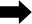 Varro noster diligentissimus investigator antiquitatis 
(Cic. Brut. 60)

(116 a.C.- 27 a.C.)
Principali opere non pervenute:
Antiquitates:  divise in humanae e divinae →  grande opera erudita sulle istituzioni e la storia degli usi del popolo romano  

Disciplinae: ampio trattato di taglio ‘scientifico’ che iniziava proprio con la sezione sulla grammatica

Logistorici:  temi morali illustrati con esempi tratti dalla storia e dal mito

Ci sono pervenute invece porzioni del:
De lingua Latina:
                  imponente opera impostata con un metodo storico-antiquario strutturata in 25 libri dei quali sono pervenuti i ll. V-X:
                                  
                                     › linguaggio come campo di indagine
                                  › studio della lingua per capire le origini del popolo romano e delle sue istituzioni
                                  › metodo etimologico come cardine dell’analisi linguistico-storica
                                  › spiegazione del senso originario di oggetti e concetti grazie all’ausilio della ‘letteratura’
                                  › conoscenza approfondita dei primi auctores e poeti ‘dotti’, padri della ‘letteratura’
                                  › la lingua dei poeti tra gli ‘strumenti’ di indagine
                                  
                                  
De re rustica:  in tre libri conservati quasi integralmente:
                                   
                                      › esaltazione della vita dei campi come una sorta di ritorno gioioso alle origini di Roma
                                   › trattato tecnico condotto con uno spirito conservatore e attenzione alla produttività
                                   › coltivazione della terra (libro I)
                                   › allevamento del bestiame (libro II)
                                   › allevamento degli animali da cortile (libro III)
                                   › presenza di elementi autobiografici

Saturae Menippeae (conservati circa 600 frammenti)
Varrone De lingua Latina, X 72-78
*
Testo
*
Contesto
*
Analisi del testo
*
- Dibattito negli studi linguistici antichi tra analogismo e anomalismo
         Anomalia connessa all’uso  vs  analogia connessa alla norma regolatrice
- Cratete di Mallo e la scuola pergamena + stoici (anomalia)
Aristarco e la scuola alessandrina (analogia)

- Problema del dominio nei fatti linguistici di razionale o dell’irrazionale → confronto con la natura
Creazione di nuove parole che poi si flettono secondo paradigmi e danno vita a varietà di forme

Questo processo linguistico e la varietà morfologica e flessionale seguono leggi costanti o no? Prevale la conformità e la regola o il loro contrario e l’uso? 
- Anomalisti → uso (= consuetudo)   vs  Analogisti → regola  (= ratio)
- Analogia e anomalia → due aspetti di uno stesso processo, si condizionano e completano tra loro e sussistono   
                              soluzione conciliatrice adottata da Varrone
- Libro X:  conclusioni generali sulle argomentazioni sull’analogia linguistica esposte nei ll. VIII e IX 
- Analogia linguistica in rapporto all’uso dei parlanti  → definizione che tiene conto di una distinzione di categorie di parlanti e del rapporto con l’uso linguistico
                                           › Riconoscimento dell’evoluzione storica
                                           › Riconoscimento della differenziazione in base al contesto di comunicazione
                                           › Differenti tipi di analogia      
                                           › Libertà linguistica dei poeti

§ 72. cf. § X 63: « quando v’è analogia, ve ne sono di tre tipi, uno negli elementi, un secondo nei suoni, il terzo in entrambi, i primi due sono semplici, il terzo doppio ».
- Res = valore metalinguistico di sostanza grammaticale → elemento morfologico  (materia)
- Vox = valore metalinguistico di forma grammaticale → aspetto fonologico (figura)

§ 73. Ling. Lat., VII 28: «cascus significa vetus [...] la sua etimologia è sabina ».
- cascus . . . suri: cf. Annales di Ennio (risp. 24 e 525 Vahlen = 22 e 540 Skutsch)
- amicitia … inimicitia: cf. Ennio, scaen., 12 Vahlen (Jocelyn, p. 164): eo ego ingenio natus sum: amicitiam atque inimicitiam in frontem promptam gero (‘sono nato con una tale indole: l’amicizia e l’inimicizia le porto stampate sulla fronte’)
§ 74. Declinatio: il termine indica sia la ‘declinazione’, sia la ‘coniugazione’, sia la ‘derivazione’ di una parola da un’altra: è possibile rendere in italiano con: ‘variazione’. 
- Distinzione di tre tipologie d’uso linguistico sul piano dell’effettiva storicità (antico, contemporaneo, di nessuna epoca) 
- I poeti hanno la possibilità di ricorrere a modalità espressive ‘astoriche’
- Distinzione: tre tipologie di analogia riguardante la natura delle parole e il rapporto con la consuetudine linguistica dei singoli e dei poeti che godono di una libertà maggiore sul piano linguistico-espressivo
- Affermazione della possibilità di uso linguistico individuale differente rispetto a quello consuetudinario e collettivo

§ 77. Declinatio indica sia la derivazione di una parola da un’altra (verbum in verbum) sia la modifica flessionale (verbi discrimen) che producono effetti sull’aspetto fonologico della parola (vocis commutatio)

- verbi discrimen = differenza determinata dalla varietà desinenziale o tematico-desinenziale
- transire = termine tecnico per indicare il passaggio ai casi obliqui o più in generale da una forma a un’altra
- transit mens = mutamento logico connesso con quello formale e quindi espresso da quest’ultimo

§ 79. vivor : cf. Ennio, trag., 241 Vahlen (= 202 Jocelyn): vitam vivitur
GellioNoctes Atticae, I 18
*
Testo
*
Contesto
*
Analisi del testo
*
-  Gellio e la tendenza arcaizzante  
-  Noctes Atticae:  20 libri  (ca. 170 d.C.) 
           › opera accostabile alle miscellanee erudite interessate alla cultura scritta e su di essa incentrate
            › varietà di contenuti e interessi: letterari, linguistici, filologici-grammaticali, filosofici, giuridici, 
              scientifico-naturalistici
            › riferimento alla tradizione greca delle miscellanee erudite (cf. praef.) 

- Operazione di selezione vasta di notizie tratte da ‘letture’ con un criterio di utilità ai fini di ulteriori approfondimenti e discussioni   →    forma di esortazione alla conoscenza e allo studio approfondito
- Pur senza uno scopo didattico immediato (cf. praef. 17: non docendi sed admonendi gratia) l’opera presenta tratti propri della letteratura tecnico-didascalica → dedica ai figli, elenco di autori precedenti, presenza di un sommario, dichiarazione di modestia, definizione dell’opera come: ‘commentarii’
-  Gli argomenti non rientrano tra quelli:  in scholis decantata neque in commentariis protrita (cf. praef. 15) 
-  Opera destinata a un pubblico dotto, che ama la lettura e la discussione attorno a questioni specifiche di carattere erudito
-  Carattere miscellaneo         ordo fortuitus dei temi e delle notizie 
            corrisponde alla casualità della raccolta di materiale e della selezione tratta 
               in momenti  diversi da letture diverse (cf. praef. 2: eaque mihi ad subsidium 
               memoriae quasi quoddam penus litterarum recondebam, ‘e tali cose mettevo 
               da parte di aiuto alla mia memoria, come una sorta di dispensa letteraria’) 
     specchio della rerum disparilitas    
                                                               aderenza dell’ordo dell’opera alle res 
- Cura per l’elaborazione espressiva e attenzione formale
- Attenzione alla varietà di registri
- Utilizzo di arcaismi e neologismi   
- Ricerca di un piacere narrativo e di vivacità al di là della nozione e divagazione erudita    
                 ricorso alla ‘messa in scena’ di dibattiti e al ritratto letterario
I 18   
- Esempio dell’interesse per l’interpretazione di lemmi, fatti linguistici, elementi e usi ‘difficili’
-  Confronto con gli eruditi del passato e con le fonti      trasmissione del sapere erudito attraverso  una forma di dialogo e di scambio a distanza tra ‘studiosi’       il grande modello Varrone
- Analisi e discussione delle opinioni linguistiche di grandi maestri e confronto critico con le loro tesi
- Questione dell’etimologia sbagliata (es. fur)       critica della spiegazione varroniana che, a sua volta, confutava la tesi di Elio Stilone e il suo errore metodologico (falsa ratio etymologica)
*
§ 6. ‘leporem’ . . . Graecum: cf. Varr. rust., III 12 6: L. Aelius putabat ab eo dictum leporem a celeritudine, quod levipes esset (= GRF, fr. 12). Ego arbitror a Graeco vocabulo antico, quod eum Aeolis λέποριν appellabant (‘Lucio Elio riteneva che lepus fosse detto dalla velocità, perché era levipes. Io penso derivi da un’antica parola greca, perché gli Eoli la chiamavano λέπορις’).
I Testi
◊
Riflettere sulla composizione del discorso
CiceroneDe oratore I, 149-159
*
Testo
*
Contesto
*
Analisi del testo
*
Laus dicendi      capacità di attrarre e di guidare, modificare i pensieri attraverso le parole

importanza di suscitare interesse e ‘guidare’ le opinioni collettive 
il perfetto oratore è colui che garantisce dignitas a se stesso e salvezza agli altri
                            concezione e valore della dimensione orale pubblica del discorso 

responsabilità delle deliberazioni nell’interesse collettivo sul piano etico-giuridico, politico-economico

Finalità pratiche dell’oratoria        elemento essenziale della vita pubblica       discorso pubblico espressione di collettività e il suo successo si fonda su:
                                                › Legami clientelari e amicizie dell’oratore come espressione della sua autorevolezza
                                                › Capacità personale oratoria 

Uomo politico         buon oratore        precetto catoniano: vir bonus, dicendi peritus (‘uomo onesto, esperto nel parlare’)           oratore ideale

Concezione ‘umanistica’ dell’oratoria come forma d’arte completa
De oratore I, 149-159  (55 a.C.)
L’esercitazione necessaria:  
Publio Sulpicio Rufo chiede a Crasso di trattare della preparazione necessaria all’oratoria e quindi inizia la spiegazione così articolata:

                    (149-153): modalità che facilitano il reperire gli argomenti 
                    (154-155): tecniche utili per perfezionare lo stile e imitazione di esempi latini e greci
                           (156): actio
                           (157): memoria  
                    (158-159): competenze che un bravo oratore deve avere

Distinzione tra inclinazione naturale e insegnamento dei precetti retorici        necessità di esercitazione pratica
Inventio            loci < ars o/+ ingenium 


§ 151. conlocatio . . . verborum: disposizione delle parole nella frase → effetti fonico-espressivi

cf. III,171: Conlocationis est componere et struere verba sic, ut neve asper eorum concursus neve hiulcus sit, sed quodam modo coagmentatus et levis (‘Proprio della collocazione è di accostare e disporre le parole in modo tale che il loro incontro non sia aspro e non produca iato, ma in qualche modo sia connesso e levigato’)
Orat., 201: conlocationis autem eae (scil. partes) quas diximus, compositio, concinnitas, numerus (‘sono proprie poi della collocazione quelle parti che abbiamo detto, la composizione, la elegante disposizione, il ritmo’)

Conformatio:  disposizione verbale → figure di parola (= σχῆμα)
§ 153. utilizzo inesatto del verbo inhibere → significato tecnico nautico di ‘remare all’indietro’ e non quello di ‘sollevare i remi, sospendere il remare’. 

Cicerone corregge in una lettera inviata ad Attico, il quale – sulla base dell’occorrenza nel de oratore – gli suggeriva di cambiare sustinere in inhibere nel passo di Academica II 94. Cicerone precisa che è necessario un verbo che esprima la sospensione del movimento e quindi spiega perché inhibere non può essere utilizzato:

(cf. Ad Att., XIII, 21 3) verbum totum nauticum. Quamquam id quidem sciebam, sed arbitrabar sustineri remos cum inhibere essent remiges iussi; id non esse eiusmodi didici heri cum ad villam nostram navis appelleretur; non enim sustinent, sed alio modo remigant … inhibitio autem remigum motum habet … remigationis navem convertentis ad puppim 

(‘La parola è pienamente nautica. Io certamente lo sapevo, ma pensavo che i rematori, quando ricevono l’ordine di inhibere, sollevassero i remi; che non sia cosí l’ho capito ieri, quando approdava una nave presso la nostra villa; infatti non sospendono, ma remano in modo diverso […] la inhibitio dei rematori ha il movimento […] del remare che volge la nave verso la poppa’).
OrazioArs poetica, vv. 38-72
*
Testo
*
Contesto
*
Analisi del testo
*
Ars poetica (forse posteriore al 13 a.C.)
Scelta dell’argomento e del linguaggio poetico:

                                      › importanza del saper scegliere il genere congeniale 
                                      › importanza del commisurare le forze in base al fine che ci si prefigge
                                      › dalla giusta scelta e dal calcolo delle forze derivano facilmente disposizione degli 
                                        elementi, scelta dei vocaboli e delle immagini adatte
                                      › il pregio dell’ordo consiste nel concentrare ed esporre subito ciò che viene preannunciato
                                      › molti argomenti devono essere posticipati e a loro volta ordinati 
                                        
Innovazione del linguaggio poetico: 

                                       › accostamenti mai tentati prima
                                       › capacità di utilizzare in maniera nuova arcaismi
                                       › callida iunctura
                                       › coniazione (con moderazione) di vocaboli nuovi
                                       › moderata creazione a partire da forme greche
                                       › preservazione della licentia creativa a livello lessicale

La lingua e le sue modificazioni →  dalla lingua poetica la riflessione si sposta verso la lingua parlata e l’usus

                                       › I similitudine: le parole sono caduche come le foglie (vv. 60-62)
                                       › II similitudine: le parole sono caduche come le grandiose opere dell’uomo (vv. 63-69)
                                       › parole in disuso rinascono e parole in essere muoiono →l’usus governa il parlare (vv. 70-72)
QuintilianoInstitutio oratoriaI 4; I 10, 1-11
*
Testo
*
Contesto
*
Analisi del testo
*
Institutio oratoria (pubbl. prima del 96 d.C.) → vasto trattato sulla formazione dell’oratore

II,12,12: nos, quando et praecipiendi munus iam pridem deprecati sumus et in foro quoque dicendi, quia honestissimum finem putabamus desinere dum desideraremur, inquirendo scribendoque talia consolemur otium nostrum quae futura usui bonae mentis iuvenibus arbitramur, nobis certe sunt voluptati 
(‘noi, dal momento che già da tempo abbiamo allontanato il compito dell’insegnamento e anche dei discorsi nel foro, poiché consideravamo una conclusione piú nobile il cessare mentre eravamo richiesti, consoliamo il nostro ozio studiando e scrivendo questi appunti che pensiamo saranno utili a giovani di animo volenteroso, di certo a noi sono fonte di piacere’)

12 libri che ‘nascono’ da lunga pratica pedagogica e forense, dottrina e molte letture
L’opera è dedicata a Marcello Vittorio e ha intento paideutico →  educare in maniera completa all’eloquenza (da prima formazione fino al ritiro dall’attività oratoria)
Non semplice manuale didattico di retorica ma apertura verso le artes che concorrono alla formazione dell’oratore

I prooem. 25: Ideoque nos non particulam illam, sicuti plerique, sed quidquid utile ad instituendum oratorem putabamus in hos duodecim libros contulimus, breviter omnia demonstraturi (‘Pertanto non abbiamo riportato in questi dodici libri quella porzione ristretta, come fanno i piú, ma qualsiasi cosa ritenevamo fosse utile per l’istruzione dell’oratore, con l’intenzione di dare di tutto una breve dimostrazione’)
ll. I-II: tappe della prima formazione e aspetti generali della retorica
ll. III-XI: oratoria: inventio + dispositio (5 libri); elocutio + memoria e pronuntiatio (4 libri)
l. XII: maturazione umana e morale dell’oratore → necessarie qualità morali e civiche che devono essere completate da quelle tecniche →  identificazione tra vir bonus e oratore → figura dell’oratore ideale (su modello di quanto elaborato nel De officiis da Cicerone)
Le conoscenze trasmesse conducono alla bona voluntas pur senza magna utilitas 
Alla base del programma educativo idea che il vir bonus / oratore si identifichi nel cittadino onesto inserito pienamente nel sociale 
Il programma educativo comprende retorica, filosofia, etica e alla formazione dell’oratore ideale concorrono anche altre discipline → enciclopedia  ἐγκύκλιος παιδεία (= orbis doctrinae) 
Il programma educativo di Quintiliano consegna così alla tradizione posteriore l’idea del concorso di grammatica, retorica, dialettica e di aritmetica, geometria, musica, astronomia nella formazione dell’oratore vir bonus 

Cf. I,10, 1-11: importanza della geometria e soprattutto della musica: la trattazione segue quella relativa alla grammatica
I Testi
◊
Riflettere sulla tecnica letteraria e lo stile
Plinio il GiovaneEpistulae, VII 9
*
Testo
*
Contesto
*
Analisi del testo
*
Gaio Cecilio Secondo (Como 61/62 d.C. - ca 113 d.C.) Plinio (dal nome dello zio materno che lo adotta)
                    › allievo di Quintiliano e di Nicete Sacerdote
                        › carriera forense
                        › questore, tribuno della plebe, pretore
                        › praefectus aerarii Saturni (98 d.C.)
                        › sostenne insieme a Tacito l’accusa (100 d.C.) contro Mario Prisco, proconsole d’Asia
                        › consul suffectus (100 d.C.)
                        › legato di Traiano in Bitinia (dal 111 d.C.) 
Opere:
Panegyricus   (discorso di ringraziamento a Traiano; 100 d.C.)
Epistulae
ll. I-IX (corrispondenza di argomento vario relativa agli anni 97-108 d.C.; pubblicati da Plinio)
  l. X (corrispondenza privata e ufficiale con Traiano e risposte dell’imperatore; le lettere risalgono perlopiù al periodo durante il quale Plinio è in Bitinia; pubblicato postumo).
Tratti salienti:

Rapporto letteratura società
Letteratura/attività letteraria come  intrattenimento
L’importanza della poesia
Grazia ed eleganza 
Formalismo
Manierismo e autocontrollo
Predilezione per il modello ciceroniano
Epistula VII 9
Studio e secessus          lettura, traduzione, capacità di valutazione, produzione letteraria

§ 2. Esercizi di traduzione:   ex Graeco in Latinum / ex Latino in Graecum 

                        proprietas et splendor verborum + copia figurarum + vis explicandi 
                                                         perfezionamento intellettuale
§§ 3-4. Scelta e selezione di brani famosi e autorevoli con i quali, creando, si entra in competizione        § 15.   libera scelta personale di modelli per genere 
§ 5. Esercizio costante di elaborazione, rielaborazione e adattamento di un tema  
§§ 7-8. Non solo oratoria, ma pratica con la scrittura della storia     § 14. importanza dello stile epistolare
§ 9. Distensione, intrattenimento e componimenti poetici       dignità e ruolo della poesia,    
lusus e utilitas dell’esercizio poetico per l’oratore
MacrobioSaturnalia, V 1
*
Testo
*
Contesto
*
Analisi del testo
*
Macrobio (prefetto del pretorio in Italia nel 430 d.C. ?)       Saturnalia         dialogo tra alti funzionari pagani della Roma di fine IV sec. d.C. (data fittizia fine IV sec. d.C.) organizzato in 7 libri (3 giornate: forse 17-19 dicembre 384 d.C., ogni mattina riguarda discussioni specifiche e impegnative, i pomeriggi vengono trattate questioni diverse)        cornice simposiale

Opera dedicata al figlio         intento didascalico

Dialogo nel dialogo: Postumiano racconta a Decio quanto riferito da Eusebio che aveva partecipato alle 3 giornate

I protagonisti principali delle discussioni conviviali sono: Vettio Agorio Pretestato (nella prima giornata dedicata a questioni di calendario e di religione), Virio Nicomaco Flaviano (nel secondo giorno dove la discussione riguarda anche Virgilio in qualità di erudito), Quinto Aurelio Simmaco (nel terzo giorno dedicato anche allo ‘studio’ di Virgilio poeta).

Impostazione dialogica + approccio filosofico (modello: Cicerone    Somnum Scipionis commentato da Macrobio)      argomenti di carattere erudito-antiquario, filosofico, linguistico-letterario con  attenzione filologica
Virgilio        auctor di riferimento        ‘enciclopedia’ poetica alla quale rifarsi       auctor sommo  modello culturale e letterario

 Cf. I 24,8 haec est quidem . . . Maronis gloria ut nullius laudibus crescat, nullius vituperatione minuatur («questa è proprio [. . .] la gloria di Marone, che non cresce per le lodi di nessuno, non è sminuita per le critiche di nessuno»). 
Da un punto di vista oratorio egli è vertice della cultura latina per la ‘forza di espressione oratoria validissima’ (cf. I 24,8 nervi oratorii validissimi)

Saturnalia  V 1  (mattina della terza giornata)       Virgilio superiore a Cicerone perché è in grado di utilizzare tutti i generi oratori (unico oppositore è Evangelo)      Virgilio è superiore per la duttilità e la varietas stilistica e il suo valore riconosciuto da tutti.
Quattuor sunt genera dicendi: diversa rispetto alla tradizionale suddivisione dell’oratoria in tre livelli stilistici: umile, medio ed elevato. 
(Quint., Inst.or., XII 10,58): Altera est divisio, quae in tris partis et ipsa discedit, qua discerni posse etiam recta dicendi genera inter se videntur. Namque unum subtile, quod ἰσχνόν vocant, alterum grande atque robustum, quod ἀδρον dicunt, constituunt, tertium alii medium ex duobus, alii floridum (namque id ἀνθηρόν appellant) addiderunt. («Vi è una seconda divisione, che si articola anch’essa in tre parti, secondo la quale sembrano potersi differenziare anche i corretti generi dello stile. E infatti ne stabiliscono uno tenue che chiamano ischnós, un secondo elevato e grandioso che dicono hadrós, un terzo ne aggiunsero alcuni intermedio tra quelli, altri fiorito (e infatti lo chiamano antherós)»).
Ps. Demetrio: 4 tipi stilistici di base: tenue (ἰσχνός), elevato (μεγαλοπρεπής), elegante (γλαφυρός), vigoroso (δεινός)
AusonioCento nuptialis, lettera di dedica
*
Testo
*
Contesto
*
Analisi del testo
*
Decimo Magno Ausonio nasce a Burdigala (l’odierna Bordeaux) intorno al 310 d.C.

‣ Nel 365 d.C. l’imperatore Valentiniano I lo convocò a Treviri per assumere l’incarico della formazione del giovane figlio Graziano 
‣ Comes (nel 370), quaestor sacri palatii (dal 375 al 378), prefetto di Gallia e console (nel 379)
‣ Dopo la morte di Graziano nel 383, Ausonio si ritira in Gallia nella città natale a vita privata, fatta di studio e letteratura. 
‣ La morte è collocabile attorno al 383-384 d.C.

Tra le opere:
Epicedion in patrem, De herediolo, Genethliacus, Protrepticus, Ephemeris, Versus Paschales, Gratiarum actio (379 d.C.), Precationes, Bissula, Epistulae, Commemoratio professorum Burdigalensium, Ordo urbium nobilium, Caesares, Epithaphia heroum, Fasti, Ecloghe, Cento nuptialis, Epigrammata, Cupido cruciatus, Griphus ternarii numeri, Ludus septem sapientum, Oratio consulis Ausonii versibus rhopalicis, Technopaegnion, Mosella (ca 370 d.C.)
Cento nuptialis               abilità combinatoria di Ausonio

Descrizione dei singoli momenti di una cerimonia nunziale, compresi i dettagli dell’unione fisica dei due sposi, servendosi però della tecnica centonaria e utilizzando il testo di Virgilio adattato, combinato e piegato alla narrazione di materia e contesto del tutto estranei. 

Nella lettera di dedica e nella prefazione           spiegazione all’amico della tecnica del centone

scambio di ‘giochi’ letterari tra amici                 obiettivo divertimento + scherzo che scaturisce dall’abilità versificatoria


Centone ed esempio dell’ostomachion
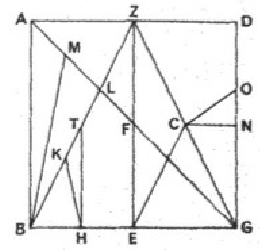 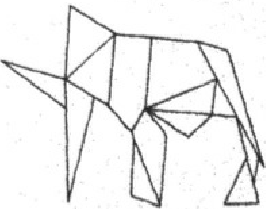 ⁂
La lingua 
Poetica
⁂    Il poema didascalico   ⁂
 ⁂
La poesia didascalica
Testo letterario           attitudine a diventare maestro di scienza e cultura

No distinzione tra estetica e scienza o tra estetica e qualsiasi altra funzione di trasmissione del sapere o persuasione

Testi        funzione di maestri universali non solo in campo letterario ma in qualsiasi branca del sapere scientifico
Assenza di confini tra scienza e letteratura 
                                                  
                                                            poema orientato a un intento didascalico                                              
                                                            connubio tra forma poetica e messaggio scientifico
Testo     2  funzioni:
                                   estetica (poesia)
                                   didascalica        dipende dal contenuto e dalla sua fruibilità 

   estetica               vitalità del messaggio
Poesia didascalica        prodotto dell’ellenismo

                                                                          Poeta doctus       scienziato

    riduzione a repertori raffinati secondo i clichés alessandrini  (es. in ambito latino: Ennio)

Lucrezio recide il legame e innova             argomento filosofico

                 
                 riappropriazione della funzione originaria del testo didascalico
  
                                                    
                                                    farsi portatore di un messaggio
                                                    svolgere una funzione di propaganda
                                                    destinatario     pubblico dotto più ampio
LucrezioDe rerum natura, I, 1-158; V, 780-836; VI, 1090-1286
*
Testo
*
Contesto
*
Analisi del testo
*
Il testo di Lucrezio
Lachmann:  ed. del 1850 (il testo lucreziano e il metodo del Lachmann)
Mss.: Oblongus (O) Leidensis  30  (in minuscola carolina copiato dopo 800 d.C.) 1 col. di scrittura e diverse mani di correttori
Quadratus (Q)   Leidensis 94 (copiato verosimilmente nel nord della Francia e ascrivibile al IX sec. d.C.), 2 colonne di scrittura, più lacunoso 
Schedae:  Haunienises (G) e Vindobonenses (V) del XI sec. appartenenti alla stessa famiglia di Q
Codice di Poggio Bracciolini → copia di Niccolò Niccoli → ms. Laurentianus 35,30 (L)
Stemma (ed. Bailey)
[A]

[a]


                       O                                   Q                  G-V                          U                                         [P]
                                                                                                                                                               [p]                                                                                                                                                                                  
                                                                                                                                                         L                  Itali
Il contenuto dei sei libri del De Rerum natura

 Libro I: inno a Venere, introduzione generale e confutazione delle dottrine avversarie

 Libro II: illustrazione della teoria del clinamen

 Libro III: la composizione del corpo e dell’anima costituiti da atomi

 Libro IV: illustrazione del processo di conoscenza e teoria dei simulacra

 Libro V: processo di formazione del mondo e affermarsi della civiltà e dei regni

 Libro VI: spiegazione razionale dei principali fenomeni fisici (fulmini, terremoti, vulcani)
De rerum natura: il Libro I 

- Funzione introduttiva + fondamento dottrinale e metodologico dell’intero poema

- Premesse che conducono il lettore a una rassicurazione di fondo, cf. vv. 1115-1117:

Namque alid ex alio clarescet nec tibi caeca
nox iter eripiet quin ultima naturai
pervideas: ita res accendent lumina rebus.

- Il destinatario: Memmio (vv. 50-61)

Inno a Venere: (inno alla divinità e teologia epicurea: quale rapporto?)
    Tributo alla tradizione letteraria, captatio benevolentiae, legame con la gens Memmia e culto della Venus Physica
    Interpretazioni allegoriche della figura di Venere e di quella di Marte
    Sospetta interpolazione (coerenza o meno dell’inno a Venere con i versi teologici)
    Venere e il lepos (riflessione poetica: il ruolo della poesia che ‘avvince’ i lettori)

Elogio di Epicuro: v. 79 nos exaequat victoria caelo (Epicuro e i claustra naturae; la scalata oltre i moenia mundi e la vittoria sulla religio; Giganti e conoscenza: il De rerum natura come un’ ‘Odissea intellettuale’ - Lucrezio e il viaggio verso la verità contro gli errores)
Alcune costanti stilistiche

Sviluppo ipotattico prevalente su quello paratattico, ricorso ad accostamenti asindetici
Largo uso di aggettivi composti in -fer / -ger ma anche in -gen e -fac (laetificus, largificus) e di lessico ‘tecnico’, abbondante ricorso agli avverbi (soprattutto in -im)
Frequente ricorso a traslitterazioni dal greco, introduzione di hapax, uso di perifrasi e di strutture chiastiche
Procedimenti retorici tipici della struttura dialogica (largo uso di interrogative indirette; continua alternanza di riferimenti al lettore e di ‘intrusioni’ della voce del poeta)
Uso di formule proprie della tecnica dell’oratoria forense
Uso di utilizzo di nessi causali e avversativi, tendenza all’accumulo di iperbati
Frequente cambio di soggetto anche in pericopi ridotte, ricorso all’anafora, alla prolessi e all’allitterazione insistita
La ‘grammatica’ di Lucrezio
Presenza di arcaismi 
Sostantivi:  (fenomeni più comuni)
gen.s.  -ai  (circa 166 occorrenze rispetto alle 153 nelle quali è presente la forma -ae. Si verifica per la maggior parte nei sostantivi, al contrario negli aggettivi il genitivo è di regola -ae)

dat.s. si rilevano pochi casi in -ai

gen.p. -um (in luogo di - rum) 

gen.s. -i (al posto di -ii per i sostantivi in -ius / -ium) 

nom. s. -os (invece di -or, ad es. arbos / vapos / colos) 

acc. s. utilizza la forma -im dei sostantivi con tema in vocale tenue -i (tussim / puppim / febrim); partim ha sempre valore avverbiale  

neutro nom. s.  -um (sostantivi tema in -ŭ), cf. e.g. cornum / rictum

- Verbi (scambio di coniugazioni, utilizzo di forme arcaiche come fuat per il verbo sum e utilizzo della forma -ier per l’infinito presente dei verbi passivi e deponenti)
De rerum natura: il Libro I 

- Funzione introduttiva + fondamento dottrinale e metodologico dell’intero poema

- Premesse che conducono il lettore a una rassicurazione di fondo, cf. vv. 1115-1117:

Namque alid ex alio clarescet nec tibi caeca          ‘infatti un concetto trarrà luce dall’altro, né 
nox iter eripiet quin ultima naturai                         l’oscura notte t’impedirà il cammino, così da non 
pervideas: ita res accendent lumina rebus.             lasciarti scorgere gli ultimi segreti della natura: tanta luce
                                                                                 fra loro si daranno le cose’ 
- Il destinatario: Memmio (vv. 50-61)

Inno a Venere: (inno alla divinità e teologia epicurea: quale rapporto?)
    Tributo alla tradizione letteraria, captatio benevolentiae, legame con la gens Memmia e culto della Venus Physica
    Interpretazioni allegoriche della figura di Venere e di quella di Marte
    Sospetta interpolazione (coerenza o meno dell’inno a Venere con i versi teologici)
    Venere e il lepos (riflessione poetica: il ruolo della poesia che ‘avvince’ i lettori)

Elogio di Epicuro: v. 79 nos exaequat victoria caelo (Epicuro e i claustra naturae; la scalata oltre i moenia mundi e la vittoria sulla religio; Giganti e conoscenza: il De rerum natura come un’ ‘Odissea intellettuale’ - Lucrezio e il viaggio verso la verità contro gli errores)
Epicuro, Lucrezio e la funzione della poesia

I lucida carmina sono in funzione delle magnae res (subordinazione dell’aspetto edonistico a quello comunicativo e didascalico)
Il metaforico viaggio di Epicuro e la ‘strada’ nuova percorsa da Lucrezio tra le impervie delle Pieridi: 

v. 74 atque omne immensum peragravit mente animoque
v. 926 avia Pieridum peragro loca nullius ante 

Lucrezio: la poesia alessandrina e la filosofia (credo epicureo e lepos)
Furor, divina voluptas, horror e il messaggio salvifico / forma poetica e persuasione del lettore
Dualismo poesia-filosofia come elemento caratterizzante del DRN → integrazione poesia e dottrina che si realizza da un punto di vista stilistico e compositivo nel dosaggio tra uno stile espositivo e didattico (dimostrativo) e uno stile patetico (sublime) e nell’integrazione tra delectare e prodesse
v. 1 ~ Enn. ann. 52 Vahlen:  Te sale nata precor, Venus, et genetrix patris nostri 
Ov. trist. 2,261-262: Sumpserit "Aeneadum genetrix" ubi prima, requiret, / Aeneadum genetrix unde sit alma Venus.

vv. 62-65 ~ Lucr. VI,52-55: et faciunt animos humilis formidine divum / depressosque premunt ad terram propterea quod / ignorantia causarum conferre deorum / cogit ad imperium res et concedere regnum.

vv.78-79 ~ Verg. georg. 2,490-492 felix qui potuit rerum cognoscere causas, / atque metus omnis et inexorabile fatum / subiecit pedibus strepitumque Acherontis avari.

vv. 136-139 ~ Lucr. I,831-832 quam Grai memorant nec nostra dicere lingua / concedit nobis patrii sermonis egestas
III,260 abstrahit invitum patrii sermonis egestas
V,336-337 nuper, et hanc primus cum primis ipse repertus / nunc ego sum in patrias qui possim vertere voces.
Plin.Iuv. epist. IV,18,1 accidit hoc primum imbecillitate ingenii mei, deinde inopia ac potius, ut Lucretius ait, 'egestate patrii sermonis'.
La fisica epicurea

Libro I → definizione dei fondamenti filosofici e fini della propria poesia (perché scrivere poesia filosofica? Quali modelli seguire? Il rapporto con Ennio, con Empedocle e con i Presocratici)
1.146 inizio della spiegazione della fisica atomistica (interessa i libri I e II): 2 princìpi
(a) Nulla si crea dal nulla per intervento divino

(b) Nulla si distrugge e le cose trascorrono le une nelle altre

a). Nulla nasce dal nulla → 5 prove per absurdum → se le cose venissero dal nulla: 
1). Le specie nascerebbero in qualsiasi luogo (vv. 161-173)
2). Le specie nascerebbero in qualsiasi stagione (vv. 174-183)
3). Non sarebbe necessario tempo per la crescita che sarebbe immediata (vv. 184-198)
4). Non ci sarebbero limiti di accrescimento, di potenza e di durata di vita (vv. 199-207)
5). I terreni non potrebbero essere migliorati con il lavoro dell’uomo (vv. 208-214)
b). Nulla si dissolve nel nulla → 4 prove accoppiate
1). Le cose sparirebbero d’un tratto e senza necessità di forza esterna (vv. 217-224)
2). Nel tempo infinito la materia cesserebbe e cesserebbe la vita (vv. 225-237)
3). I corpi oppongono alla dissoluzione un grado di resistenza proporzionale alla coesione interna perché la scissione è provocata da forza esterna (vv. 238-249)
4). Nuove forme di vita si generano da quelle che sembravano estinte in una perenne aggregazione e disgregazione di atomi (vv. 250-261). 

Alterno scambio di vita e morte
Invisibilità degli atomi
Il vuoto: esistenza e pensabilità del non-essere nella forma (da fisica del continuo della materia si passa all’idea di discontinuità di essa)
Coniuncta ed eventa: proprietà inseparabili e accidenti (es. il tempo) 
Partes minimae dell’atomo
Sezione polemico-dossografica: confutazione delle dottrine rivali sull’arché e sulla materia, i Presocratici
Eraclito (monismo), Empedocle (pluralismo), Anassagora (omeomerie/infinito pluralismo) 


non hanno ammesso l’esistenza del vuoto
ammettono una divisibilità infinita

L’analogia tra verba e res → l’ambito linguistico e il poema in sé diventano simulacrum et imago / un paradigma che illustra il fenomeno della combinazione atomica, cf. 1,823-826:

Quin etiam passim nostris in versibus ipsis                 ‘anzi vedi sparse nei miei stessi versi
multa elementa vides multis communia verbis,            molte lettere comuni a molte parole,
cum tamen inter se versus ac verba necessest   825     mentre è tuttavia necessario ammettere
confiteare et re et sonitu distare sonanti.                      che i versi e le parole si differenziano per
                                                                                      significato e per timbro di suono’
Connaturalità tra realtà verbale e realtà fisica, tra testo e cosmo
Ordine verbale ↔ ordine naturale

  « Al principio che ‘le parole sono cose’ e la composizione delle parole mediante lettere riproduce fedelmente 
    la struttura atomica obbediscono in Lucrezio tutti i procedimenti formali più vistosi: allitterazioni, assonanze, 
    figure etimologiche, ripetizioni di versi singoli o in gruppo, giochi di parole » (cf. L. Piazzi, 2011, 32).

Riflessioni sull’analogia e confutazione delle dottrine avversarie: quale rapporto?
Contraddittorietà dell’analogia tra testo e cosmo        
La patrii sermonis egestas (vv. 136-139) → sforzo per supplire la carenza di un vero e proprio lessico filosofico latino (introduzione di neologismi, traslitterazioni di parole greche, astrazioni, metaforizzazione di termini desunti da altri ambiti semantici)
Libro VI
Si apre con un elogio a Epicuro (vv. 1-95)
Conclusione dell’intero poema e non solo della dimostrazione di fenomeni terrificanti quali il fulmine, i terremoti, i vulcani.
Il finale del libro si sviluppa a partire da considerazioni scientifiche di carattere generale e l’episodio della peste costituisce un’applicazione / esemplificazione inquadrata nelle coordinate teorico-scientifiche già esplicitate
Riscrittura dell’episodio della peste di Atene narrata da Tucidide (modello in filigrana / ‘dialogo a distanza’)
Desolazione e trionfo della morte, degli exitiales motus che sembrano aver preso il sopravvento sui motus auctifici  → violenza descrittiva 
‘Sublime’ e valore catartico del finale del libro VI
Contrapposizione netta con quanto programmaticamente esposto nell’iniziale inno a Venere; incompiutezza del DRN ?
Prova dell’angoscia intrinseca che pervade Lucrezio e il DRN ? La risposta risiede nella tensione tra rigore intellettuale e angoscia propria della condizione mortale e nel percorso educativo tracciato dal poeta
Il lettore discepolo ha ormai consapevolezza del modello esegetico preciso attraverso il quale il poeta ha svelato l’insegnamento degli aurea verba di Epicuro ed è quindi ‘orientato’ emotivamente nel recepire il significato del finale e l’impatto del terrificante scenario esemplificato dall’episodio della peste di Atene
L’equivalenza tra forze creative e distruttive ha infatti un riscontro concreto nell’impostazione del testo da libro a libro
Distacco emotivo del lettore che deve vedere nelle reazioni inconsulte degli ateniesi l’esempio di quanto la natura umana può essere preda di angosce e incapace, per ignoranza delle cause, di mantenere un comportamento eticamente corretto e quindi di reagire 
L’iter conoscitivo proposto nel DRN indica la via di salvezza → la visione lucida del male conduce il lettore ad affermare il suo conquistato status razionale
Attività di laboratorio 

I
Le Georgiche
Qualche dato introduttivo…
	Riferimenti cronologici: 38-26 a.C.
	Struttura: 
                    I: lavoro nei campi
                   II: arboricoltura
                  III: allevamento del bestiame
                  IV: apicoltura

Qualche caratteristica d’insieme:
‣ Il lavoro dell’uomo diventa sempre più assente, meno pesante, la fatica sempre meno accentuata e la natura diventa da libro a libro sempre più protagonista
‣ Tecnica dei racconti a incastro
Qualche dato sulla ‘lingua’ di Virgilio:

‣ gen.s. in -ai per i sostantivi femminili (al posto di -ae)
‣ des. -e al posto di -ei per la V decl. (vd. die al posto di diei)
‣ Talvolta con gli aggettivi al posto dell’abl. si trova il gen. (es.: fortunatus laborum; egregius animi)
‣ dat.s. in -e al posto di -i
‣ pronome arcaico ollus = ille (ha il dat.s. e plur. in olli, ollis)
‣ Dopo i verbi che indicano movimento l’acc. spesso non è retto dalle preposizioni in o ad
‣ Spesso l’abl. non è preceduto da preposizioni per indicare luogo, provenienza, origine
‣ uso di forme arcaiche: ad es. infinito pres. in -ier
Tratti peculiari e l’esempio del terzo libro
Virgilio rivolge l’attenzione sugli animali, sugli esseri viventi che come l’uomo nascono, si riproducono e muoiono, amano, deperiscono, sono vittima di malattie e muoiono  
	→ commozione nei confronti del dolore e della sofferenza di ogni forma vivente 
	→ trasfigurazione poetica (applicazione degli stessi ‘sentimenti’ anche agli esseri inanimati: ai campi, ai venti, alle acque viene data sensibilità non sentimento,  mutabilità non vero e proprio movimento). 

Ai vegetali viene conferita una fisionomia e fattezze proprie sottraendoli alla materialità 
	→ Virgilio conferisce dignità letteraria e citazione poetica a ‘soggetti’ presenti sostanzialmente nella manualistica (nuova funzione e modalità di utilizzo dell’onomastica)

Attitudine al patire
+
Nel mondo animale tutto è passione che nasce dall’attitudine ad appetire gli oggetti del mondo esterno sulla spinta della sopravvivenza e della continuità della specie
«Erano ormai spariti alla mente del Poeta i sereni templi della sapienza epicurea; più non credeva egli all’atarassia come fonte di felicità; alla possibilità pratica di sopprimere le passioni, e prima fra tutte l’amore (la Venere Genitrice di Lucrezio); all’armonia essenziale dell’esistenza, scevra da affezioni nocive. Oramai si faceva luce nell’animo del Poeta la necessità, anzi l’utilità di queste passioni, per le quali gli eroi del suo futuro poema, combatteranno e moriranno […]. Nulla di magnanimo si era mai compiuto senza le passioni; senza l’ira di Achille la guerra di Troia non avrebbe avuto il suo epico corso; le passioni conferiscono a questa nostra vita di poveri esseri umani potenza ed energia, costanza di volontà, acutezza di intelligenza, forza di ideali. E in primo luogo è l’amore, a qualunque oggetto sia esso rivolto, in qualunque espressione si manifesti, sia positiva e simpatetica di profondo affetto e trasporto, sia negativa e contraria di inestinguibile odio, quello che spinge gli uomini a vivere, operare, e degnamente morire; senza l’amore nulla di grande e di sublime vi sarebbe nella vita degli eroi e delle eroine; senza l’amore Didone non sarebbe mai ascesa sul rogo, né avrebbe scagliata la maledizione punica sul popolo romano» (Della Corte 1986, pp. 7-8).

- Tutto è amore nello slancio vitale dell’esistenza stessa → concezione universale: l’amore come elemento cosmico coesivo e la morte è la forza dissolutrice per cui tutto si separa e sparisce nel Nulla →  amore e morte binomio indissolubile (valore e funzione strutturante nella selezione della materia del libro)
Il rapporto con il modello lucreziano: l’esempio del terzo libro
Struttura del terzo libro delle Georgiche:
Proemio: vv. 1-48
Bovini ed equini:  vv. 49-283
Bestiame come pecore e capre: vv. 284-566
							   					          pericoli che incombono sul gregge	  
                                                                                  (esempio della peste nel Norico: vv. 470-485)



Il morbo si diffonde all’improvviso su tutto il gregge
A causa dell’aria cattiva sorge un’atmosfera malsana che imperversa per tutto l’autunno
Muoiono gli animali
Si inquinano le acque e si appestano i pascoli
Un’arsura ardente penetra nelle vene, rattrappisce le membra, si crea un umore che a poco a poco decompone le ossa disfatte dall’infezione
Combinazione di:
Trattazione scientifica →  influsso nella poesia della formazione manualistica del poeta e delle fonti erudite 
Bravura letteraria → il tema / descrizione della peste si trova nell’Iliade (libro I), nell’Edipo re di Sofocle, in Tucidide (II 48-52), in Lucr. VI e poi sull’esempio di Lucrezio e di Virgilio stesso in Ov. met. VII 523-551, in Lucan. VI 88-105 e il Sil. XIV 581-626 (con un’occorrenza significativa nei poemi epici)

Più in generale…
Osservazione attenta del mondo animale e naturale →  fraterna simpatia, commossa partecipazione emotiva, tenerezza di fondo: nella trasfigurazione poetica simbiosi e partecipazione tra mondo animale e umano nella contrapposizione tra slancio alla vita/ passione e dolore e morte
Semplicità e ‘senso religioso’
Pathos e meraviglia → ‘sublime’
L’episodio della peste:

Riecheggiamento d’insieme del finale del sesto libro del DRN (la peste di Atene)
A differenza di Lucrezio, Virgilio non insiste sulla ratio delle malattie o sulla loro analisi scientifica (oggetto di Lucr. VI,1090 ss.)
Virgilio si dilunga sugli effetti orribili della peste senza dar spazio a un discorso didascalico / a un insegnamento (in Lucrezio avviene il contrario)
I rimedi sono ricordati solo per la loro inefficacia (in Lucrezio il comportamento degli Ateniesi costituisce un paradigma negativo sul quale riflettere)
La descrizione non serve come conclusione del discorso di Virgilio e del messaggio sotteso all’opera (al contrario in Lucrezio l’exemplum e la descrizione della peste sono funzionali all’intento didascalico e hanno una ‘ricaduta’ etica)
In Virgilio al tema della morte si affianca quello della rinascita (vd. georg. IV, mentre in Lucrezio sembrano aver il sopravvento le forze distruttive)
Più in generale…
Il compito grande sta nelle cose piccole → non si tratta di insegnare agli uomini ignari le leggi della natura per combattere angoscia e superstizione, ma di conoscere le divinità dei contadini per renderli edotti e coscienti della benedizione della vita quotidiana e delle sue ricchezze
 
                                                                                              

                                                                    senso e problematicità di una poesia che
                                                              aspira allo stesso grado di serietà della poesia     
                                                               lucreziana misurandosi con una materia di  
                                                                                      livello differente

Virgilio non dimostra o disvela il misterioso ma fa apprezzare come meraviglia quello che già si possiede (spettacolo della natura e umile lavoro dei campi)
«Se Lucrezio tende a ricondurre tutta la realtà delle cose, e con esse la stessa cultura umana, alla natura, lo sforzo di Virgilio va in senso opposto: per quel che può, egli asseconda la trasformazione della natura in cultura degli uomini» (Conte, 1980, p. XII).

A livello di struttura Virgilio sistematizza e formalizza quanto sperimentato da Lucrezio 
    

opera didascalica organizzata per libri autonomi su singolo tema dotati di un proemio e di una sezione finale con un’ampia digressione

Simmetria perfetta da libro a libro che nel perfezionamento di Virgilio diventa una legge di composizione
VirgilioGeorgica, III,440-485
*
Testo
*
Contesto
*
Analisi del testo
*
VirgilioGeorgica, IV,149-227
*
Testo
*
Contesto
*
Analisi del testo
*
vv. 149-157

Vita e società delle api            rappresentazione perfetta della legge del labor  

                                        paradigma assoluto:  solae (v. 153; 155) del nuovo ordine etico voluto da 
                                        Giove che ‘in persona’ (v. 149 Iuppiter ipse) le ha ricompensate 
                                        (v. 150 addidit … pro qua mercede) con benefici unici ‘spirituali’
         
 allevato dalle api  (vv. 150-152)                                              rifiuto di Venus
                                                                                                  immortalità      

v. 151 legame api-Cureti        legame Cureti-Giove         Cureti         ‘archegeti’ della civiltà
                                                               
                
                  mostrarono al genere umano un modello di vita associata concorde e ordinata
Mondo delle api          mondo degli uomini   (v. 153 il concetto di cum  / communis / consortia)

												    lessico          sfera giuridica, politica, sacrale

Societas delle api         esempio dei vincoli sociali e politici che legano la comunità umana

Cf. Varro, rust. 3,16,4 Apes non sunt solitaria natura, ut aquilae, sed ut homines. Quod si in hoc faciunt etiam graguli, at non idem, quod hic societas operis et aedificiorum, quod illic non est, hic ratio atque ars, ab his opus facere discunt, ab his aedificare, ab his cibaria condere. Tria enim harum, cibus, domus, opus, neque idem quod cera cibus, nec quod [ea] mel, nec quod domus. Non in favo sex angulis cella, totidem quot habet ipsa pedes? Quod geometrae hexagonon fieri in orbi rutundo ostendunt, ut plurimum loci includatur. Foris pascuntur, intus opus faciunt, quod dulcissimum quod est, et deis et hominibus est acceptum, quod favus venit in altaria et mel ad principia convivi et in secundam mensam administratur. Haec ut hominum civitates, quod hic est et rex et imperium et societas 

Cic. Off. 1,157 atque ut apium examina non fingendorum favorum causa congregantur sed cum congregabilia natura sint fingunt favos sic homines ac multo etiam magis natura congregati adhibent agendi cogitandique sollertiam.
vv. 156-157   laborem / experiuntur       et  in medium quaesita reponunt   

fatica (labor)        acquisizione di capacità attraverso l’azione pratica     (experior      experientia)

                      valorizzazione della finalità del labor ‘teodicea del lavor o’ (cf. georg. 1,121-159)
                                                                                                  
                                                                                             georg. 1,127 in medium quaerebant   
                                                                                             condizione della Saturnia/aurea aetas

Societas delle api         permangono elementi cardine della condizione propria della Saturnia aetas
                                     come: la comunità di beni            nel nuovo ordine di Giove   
                                                                                                  responsabilità sociale        
combinazione: labor + aurea aetas  =  sintesi tra cosmo armonioso e valore del labor

Societas delle api         coincidenza di valori con la comunità umana

(cf. Cic. Off. 1,22 sed quoniam ut praeclare scriptum est a Platone non nobis solum nati sumus ortusque nostri partem patria vindicat partem amici atque ut placet Stoicis quae in terris gignantur ad usum hominum omnia creari homines autem hominum causa esse generatos ut ipsi inter se aliis alii prodesse possent in hoc naturam debemus ducem sequi communes utilitates in medium adferre mutatione officiorum dando accipiendo tum artibus tum opera tum facultatibus devincire hominum inter homines societatem).
⁂
La lingua 
Poetica  
⁂   La poesia didascalica  ⁂
 ⁂
Appendix VergilianaAetna, vv. 219-281
*
Testo
*
Contesto
*
Analisi del testo
*
Aetna
Componimento in esametri sul vulcano Etna → poeta anonimo attribuzione a Virgilio molto controversa fin dall’antichità e decisamente respinta dalla critica
Cronologia incerta → si propende per età di Seneca tra 60 d.C. (composizione delle Naturales Quaestiones di Seneca) e il 79 d.C. (anno di eruzione del Vesuvio; episodio taciuto nel testo)
Unicum per il tema (Etna + vulcanologia) e la sistematicità di trattazione di esso (cf. Lucr. VI,535-607; 639-702)   
 Appartenenza al filone didascalico di impronta lucreziana              
Descrizione puntuale delle eruzioni, delle differenti manifestazioni dell’attività vulcanica (esplosioni, colate di lava, etc.) e tentativo di spiegarne le cause          
Elemento di ‘novità’ → prospettiva autoptica → sensi e ratio consentono di capire le manifestazioni della natura  e le res occultae
Struttura
Proemio: vv. 1-93 esaltazione della novitas della materia e critica della fallacia vatum
I Sezione: vv. 94-218
                     vv. 94-176: la struttura interna della terra, voragini, canali e caverne
                     vv. 177-211: descrizione del paesaggio etneo
                     vv. 212-218: le cause delle eruzioni vulcaniche (vento e fuoco)
Digressione: vv. 219-281  elogio della scienza
II Sezione: vv. 282-567
                      vv. 282-384: i venti sotterranei
                      vv. 385-424: materiali infiammabili
                      vv. 425-567: differenti fasi dell’attività vulcanica dell’Etna
Conclusione: vv. 568-645
                      vv. 568-602: inutilità dei viaggi e del ‘turismo’ culturale in città d’arte
                      vv. 603-645: miranda fabula dei pii fratres catanesi
Matrice lucreziana del poemetto:
                                                      ‣ scelte stilistiche (uso seconda pers.sing., asindenti, 
                                                         locuzioni: quin etiam, nec tamen, quoniam, quippe)
                                                      ‣ critica alla credenza che i fenomeni naturali e 
                                                           gli sconvolgimenti siano manifestazione dell’ira degli dèi
                                                      ‣ contro la fallacia vatum 
                                                      ‣ elogio della verità frutto dell’osservazione dei fenomeni
                                                      ‣ novità e difficoltà dell’impresa poetica e della materia trattata
                                                      ‣ poesia come ricerca e veicolo del ‘vero’ attraverso 
                                                        il lepos →  poeta ‘scienziato del vero’
                                                                
echi della dottrina epicurea         necessità di osservare la natura e offrire pluralità di ipotesi per indagare i fenomeni dalla loro eziologia                                                 
echi dello stoicismo            dottrina della renovatio mundi successiva a ogni eruzione vulcanica
critica a Virgilio (nello specifico alle Georgiche) perché si è preoccupato della vita e del labor  nei campi nella quotidianità e non di indagare a fondo le cause dei fenomeni e di spiegarle
« Il pregio del poemetto consiste, piuttosto, nella professione di fede nella scienza, nel rifiuto 
del mito e del racconto fallace, dominio della poesia, nella tensione conoscitiva, nella ricerca e nella individuazione di tutti i signa  che consentono di attingere anche alle verità più nascoste. Ne scaturisce, inevitabilmente, un elogio incondizionato ed entusiastico della conoscenza scientifica, intesa come massimo bene cui l’uomo possa aspirare, che induce ad osservare la realtà circostante, a porre domande, a formulare ipotesi, a conoscere il mirandus faber che sovraintende a ciascuna attività e ad ogni cambiamento (v. 198, aut quis mirandus tantae faber imperet arti). Scoprire i segreti della natura, e quindi anche comprendere come la non volontà di divinità irate o capricciose, bensì i fenomeni naturali siano alla base degli sconvolgimenti dell’Etna, rappresenta la realizzazione di quella vocazione al vero che è propria dell’uomo. Tutto preso dalla meraviglia della natura e dalla scoperta delle cause naturali, l’uomo non avrà più motivo di lasciarsi irretire da occupazioni inutili o di scarso rilievo. La capacità di aspirare al vero attraverso l’osservazione diretta dei fenomeni naturali e la ricerca delle cause degli eventi eccezionali nobilita l’uomo, rendendolo diverso e migliore di tutti gli altri esseri viventi »  
       (cit. da S. Santelia, La miranda fabula dei pii fratres in Aetna 603-645, Bari 2012, p. 19).
ManilioAstronomica, I 1-90; II 57-149
*
Testo
*
Contesto
*
Analisi del testo
*
Gli Astronomica 

- Parte della composizione dell’opera è avvenuta durante il regno di Tiberio 

Libro I:  origine del cosmo e della descrizione di esso 
Libro II: segni zodiacali 
Libro III: tecnica e capacità di stabilire l’oroscopo a partire dalla nascita 
Libro IV: influenza dei segni zodiacali nella vita di ogni singolo individuo 
Libro V: segni extrazodiacali
Manilio si colloca pienamente nel genere didascalico        quasi summa di esso 

Ripresa del modello arateo ma con sviluppo sul versante astrologico e interesse rivolto all’indagine del rapporto tra uomo e segno zodiacale che lo rappresenta       quadro di interpretazione universale sulla base della ricezione dello stoicismo cosmologico di Posidonio 
                  
Connessione tra il dulce della poesia e il verum della scienza (vd. proemio I), la dottrina deriva all’uomo dagli dèi     continuità con la poetica lucreziana in una contrapposizione e in un rovesciamento di contenuti

Ricerca di un ordine universale e di una ratio cosmica che muove la machina dell’universo e determina la storia dell’uomo           impronta stoica

Difficoltà di ridurre in forma poetica la complessità della materia trattata         in linea con la riflessione lucreziana

Influenza dell’esempio virgiliano sia per quanto riguarda strategie di costruzione e struttura del testo, sia per la lingua

Influsso predominante di Ovidio nella tecnica di composizione dell’esametro, descrittiva e nelle digressioni
Filosofia, scienza e credenze religiose si fondono in una veste epica che lascia spazio a tratti di realismo 

L’intento paideutico si risolve non solo nello svelare i misteri e la grandezza del cosmo, ma anche nell’accettazione del destino (altro elemento fondante della concezione etica stoica) e nell’equivalenza tra ratio, ordine cosmico e organizzazione sociale e gerarchica della comunità

I 27
clepsisset furto       cepisset (oppure captasset) furto        clepo è verbo arcaico (vd. ad esempio le Leggi delle XII Tavole e si trova anche in Plauto, Accio, Pacuvio)        viene considerato come grecismo (cf. Varrone, De lingua Latina VII 94 potest vel a Graeco dictum κλέπτειν  clepere)      l’aggiunta pleonastica furto è una sorta di glossa (cf. Nonio  p. 20,7 Lindsay; furari). 

mundum quo cuncta reguntur       la ‘base’ della sententia è platonica (cf. e.g. Timeo 28b; il testo è conosciuto e utilizzato in ambito latino anche grazie alla traduzione di Cicerone; per la sententia cf. Cic. De natura deorum II 30; 38)

cuncta reguntur ~ Ov. met. I 5: quod tegit omnia caelum
⁂
La lingua 
Poetica  
⁂   Scienza e filosofia ⁂ 
 ⁂
SenecaNaturales Quaestiones, I 3,1-9
*
Testo
*
Contesto
*
Analisi del testo
*
Naturales Quaestiones (ca 60 d.C.)         dedicate a Lucilio in forma di dialogo
                                          
                             apice di un interesse per la scienza coltivato da Seneca fin dalla gioventù
                                          
Filosofia e scienza coincidono perché entrambe tendono al perfezionamento morale dell’uomo

il fine dello studio ‘scientifico’ dei fenomeni e quindi la loro trattazione non è una maggiore erudizione, ma un miglioramento morale


=
Scienzato e filosofo morale 

  «Levare gli occhi al cielo per scrutarne i fenomeni significa transilire la condizione mortale, accostarsi a Dio e commisurare alla sua infinita grandezza l’infinita piccolezza di tutto il resto (I praef. 17 sciam omnia angusta esse mensus deum). D’altro canto scrutare la natura porta ad allontanare l’anima dalle cose terrene e ricercare quelle che stanno in alto, a discernere con chiarezza il bene dal male»  
 (cit. da P. Parroni, Seneca, Ricerche sulla natura, Milano 2002, pp. XIV-XV)
Struttura

Libro I:  fenomeni celesti, arcobaleno
Libro II:  tuoni, fulmini, lampi
Libro III: acque terrestri
Libri IVa e IVb: piene del Nilo, grandine
Libro V:  venti
Libro VI:  terremoto 
Libro VII:  comete
Dalla trattazione non è escluso lo sperimentalismo            deduttivo (non induttivo)
  	
										finalizzato a convalidare le ipotesi formulate non a costruirle 

Argomenti      di geografia fisica (atmosfera e fenomeni), di dinamica terrestre (acque superficiali e sotterranee, vento, terremoti), di geografia astronomica (pianeti e stelle, meteore e comete

Arcobaleno         teoria speculare di ascendenza posidoniana 

originato dal riflesso dei raggi del sole in un tipo di nube particolare ‘concava e rugiadosa’        

la prova consiste nel fatto che se il sole si oscura per colpa di una nube scompare anche l’arcobaleno come avviene se si toglie un’immagine posta davanti a uno specchio. L’arcobaleno è dunque un riflesso del sole 

Importanza della scienza greca e di materiale dossografico
Stile ‘drammatico’      linguaggio della scienza      non freddamente didascalico
Il compito della scienza è quello di arricchire intellettualmente l’uomo al fine di migliorarlo da un punto di vista morale       necessità di forme di emotività, di passioni       utilizzo della retorica     variazione di registri linguistici (conversazione quotidiana, tecnicismi giuridici, gergo militare)
Le potenzialità e l’espressività del testo scientifico sono incrementate da color poeticus
				
							modelli: Lucrezio, Virgilio, Ovidio 
                             
                                          citazioni esplicite e implicite, riuso di iuncturae
                                                          rende più pregnante l’esposizione
mai semplice valore esornativo 
                                                          fine etico
(es. I 3,4 citazione di Ov. met. VI,65-67)
⁂
La lingua 
Poetica  
⁂   Scienza e poesia  ⁂
 ⁂
Attività di laboratorio 

II
Ovidio

(Sulmona 20 marzo del 43 a.C. -  Tomi 17/18 d.C.)

Amores (prima edizione in 5 libri intorno al 20 a.C., la seconda in 3 libri - cioè quella a noi pervenuta - è da collocarsi intorno al 1 d.C.) 
Heroides (21 epistole delle quali la prima serie (1-15) pubblicata intorno al 15 a.C., e la seconda (16-21) datata a prima dell’esilio)
Ars amatoria (1 a.C.-1 d.C.)
Remedia amoris
Medicamina faciei femineae  
Metamorphoseon libri (2 d.C. - 8 d.C., in 15 libri)
Fasti (6 libri)
Tristia  (5 libri tra il 9 e il 12 d.C.)
Epistulae ex Ponto   (4 libri  dei quali i primi tre collocabile nel 13 d.C.)
Ibis  (11-12 d.C.)
Grande varietà di generi trattati (in particolare elegia erotica)
Sperimentalismo e pratica poetica → autocoscienza letteraria
Apertura al nuovo sia per quanto riguarda i costumi di vita, i cambiamenti sociali, le tendenze estetiche e i gusti del pubblico
‘Ovidio il più moderno degli antichi’  ?
Poesia antimimetica e antinaturalista
Compiaciuta eleganza e raffinatezza formale
Stile elegante 
Musicalità del verso
Perfezionamento del distico elegiaco

Le Metamorfosi

Poema epico ‘collettivo’ (rif. Esiodo, ma modelli significativi
      sono anche Nicandro di Colofone e Callimaco, rispetto a
      quest’ultimo Ovidio compone però un poema epico)

Riavvicinamento all’orientamento del principato → opera che ‘tratta’ dalle origini del mondo ai giorni presenti; vd. anche la sezione finale  con una sorta di ‘piccola Eneide’ → sintesi ‘storia universale’

 La metamorfosi come elemento unificante → criteri di associazione delle singole storie a partire da un ‘filo’ cronologico che si attenua progressivamente per poi accentuarsi nella parte finale: → collegamenti per contiguità geografica, o per analogia tematica, per contrasto, per rapporto genealogico tra i personaggi o per analogia tra le metamorfosi presentate
Varietà dei contenuti ↔ fluidità narrativa/della struttura → oscillazione: metamorfosi / storie presentate in breve o con cenni allusivi o al contrario sviluppo di veri e propri epilli

Insistenza e focalizzazione maggiore sulla metamorfosi e la sua progressione/realizzazione

Mutevolezza di toni che si accompagna a differenti gradazioni stilistiche

Le Metamorfosi sono anche una sorta di galleria dei vari generi letterari

Frequente ricorso alla tecnica (già alessandrina) del racconto a incastro

Moltiplicazione di livelli e voci narranti che contribuisce a creare una sensazione di vertigine, di labirintico allontanamento dalla dimensione presente verso una prospettiva/dimensione quasi infinita

A differenza dell’Eneide i libri ovidiani terminano spesso nel vivo del racconto senza allentamenti nella tensione narrativa e non hanno una loro autonomia e compiutezza definita
Tema unificante: l’amore ambientato nel mito

Il mito non ha però per Ovidio (a differenza di Virgilio) una valenza e profondità religiosa → il mondo del mito è il mondo della finzione poetica → grande summa / enciclopedia che da Omero al presente nutre la memoria e la letteratura → intertestualità ed esibizione della propria cultura letteraria e dottrina → autocompiacimento e insieme autoironia e distacco dalla finzione stessa pur nella ricerca di una poesia che vuole stupire 

Caratteristica del ‘mondo’ delle Metamorfosi è la sua natura ambigua, l’incertezza dei confini tra realtà e apparenza e la fluidità tra la concretezza e l’inconsistenza

Tecnica narrativa ‘fotografica’ con frequenti incursioni della voce narrante

 Natura prettamente visiva e plastica della poesia che anticipa i caratteri peculiari del ‘manierismo’
Fasti 	

Caratteristiche complessive dei Fasti    
           
            elegia etiologica
            
            componente astrologica          collegamento al filone didascalico
            
            Kreuzung der Gattungen
            
            presenza autore-narratore         tratto peculiare della tradizione didascalica
            
            pluralità di ipotesi etiologiche e spiegazione di esse           gusto antiquario
            
            distanza tra autore-didatta e materia trattata          status amatoriale e non da erudito
           
            carattere innovativo          proemio del II libro       esortazione all’elegia, opus exiguum, a
            munirsi – nunc primum – di vele più ampie 
		
            architettura poetica complessa e modello callimacheo        ma programmatica aderenza 
            al calendario          coincidenza di successione libri/mesi
«Nei Fasti l’autore-narratore interviene in funzioni e atteggiamenti diversi, che spaziano dall’interlocutore-intervistatore delle divinità al raccoglitore di antiche tradizioni, che rende partecipe il lettore delle indagini svolte e delle fonti utilizzate; e, ancora, da un ruolo più propriamente didascalico, impegnato nell’esporre al lettore una materia complessa (riti, etiologie, astronomia), ad un atteggiamento simpatetico nei confronti dei riti e delle celebrazioni religiose, alle quali egli partecipa talvolta anche in modo diretto. Un tratto rilevante dell’autore-didatta dei Fasti riguarda le etiologie e le etimologie (talora anche i catasterismi), per le quali egli propone frequentemente soluzioni multiple, alternative fra loro».   

   (cit. da Opere di Publio Ovidio Nasone, vol. IV, Fasti e frammenti, a cura di Fabio Stok, Torino 1999, pp. 21-22)
Fasti III:  15 marzo           Anna Perenna

Vicenda in buona parte ‘ovidiana’                 vv. 545-654 sorta di ‘appendice’ di quanto narrato nell’Eneide            Anna è sorella di Didone            Anna è identificata in una divinità di fisionomia molto incerta: Anna Perenna 

Dimensione religiosa e sacrale secondaria rispetto al rilievo specifico di contatto con la narrazione virgiliana, contatto che si fonda tra l’omonimia delle due figure             

Ovidio si rifà à una tradizione previrgiliana (testimoniata da Varrone)         Anna è protagonista insieme a Didone         + ambientazione e scenario laziale sulla base di una variazione della narrazione di Eneide IV e proiezione posteneadica        sviluppo e priorità nella costruzione del testo alla dimensione intertestuale in relazione al modello virgiliano
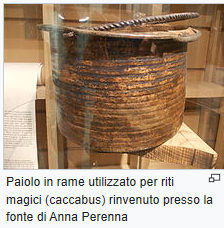 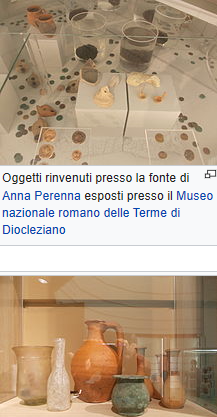 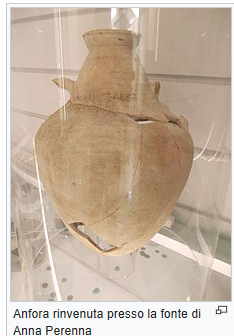 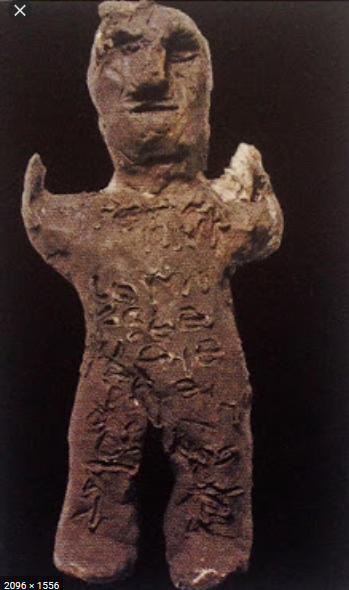 Il primo libro delle Metamorfosi
Struttura:
	vv. 1-4		Invocazione
	vv. 5-312  un dio agisce separando gli elementi indistinti nel caos, dà forma alla terra e crea forme di vita. Si succedono le 4 età del mondo (aurea aetas, argentea, aenea proles, de duro est ultima ferro), gli uomini più crudeli appartengono all’età del ferro che vede anche il tentativo dei giganti di impadronirsi dell’Olimpo. Giove fulmina i giganti e da questi nasce una stirpe ancor più crudele. Licàone per la sua ferocia viene tramutato in lupo. Giove convoca il concilio divino e decide di ripulire il mondo con il diluvio.
	vv. 313-415  sopravvivono solo Deucalione e Pirra dai quali nasce un nuovo genere umano
      vv. 416-451  tra gli esseri viventi creati c’è anche il terribile serpente Pitone, che viene ucciso dal dio Apollo. Vengono istituiti i giochi pitici
     vv. 452-566   Apollo si innamora della ninfa Dafne, la quale per fuggire dal dio ottiene di essere trasformata in alloro
     vv. 567-746  storia della trasformazione e poi liberazione di Io, della quale si è innamorato Giove. Mercurio uccide Argo (storia di Syrinx e Pan), guardiano incaricato dalla gelosa Giunione
     vv. 747-749   Epafo, figlio di Giove e Io, discute con Fetonte mettendo in dubbio che questi sia figlio del Sole. Fetonte si reca nella reggia del Sole
Metamorfosi: Libro I
Il resoconto delle ‘origini’ 
La cosmogonia:
			resoconto impostato tramite l’evocazione di narrazioni mitologiche e teologiche + 
                  combinazione del razionalismo naturalistico 					
							mitologemi e genealogie trattate in maniera discontinua ed enigmatica	
              allusioni a Lucrezio e riuso lessicale non si combinano a un quadro teorico di riferimento      

viene proposto al lettore un resoconto della creazione, dove si mescolano in maniera ‘nuova’ e tramite la lente della ‘forma’: ironia, mistero, razionalismo, ma senza una precisa linea teorica filosofica       
                             criterio fondamentale dell’esistenza e del mutamento

Ricerca di un linguaggio poetico che continui e rinnovi la tradizione didascalica:
 			‣ grecismi 
			‣ presenza di elementi lessicali e nessi sintattici utilizzati perlopiù in prosa
			‣ neologismi e neoformazioni
v. 9
v. 15
v. 30
v. 57
LucanoPharsalia, IX,734-838
*
Testo
*
Contesto
*
Analisi del testo
*
Lucano: (39 d.C. - 65 d.C.) 
Bellum civile (Pharsalia) X libri: tema storico → la guerra tra Cesare e Pompeo fino al 47 a.C. (forse il progetto originario era di 12 su modello dell’Eneide)
La scelta di un tema storico costituisce una sorta di ‘recupero’ di un elemento proprio dell’epica arcaica ma con intenti nuovi 
Opera anticonformista legata a un rapporto ‘cortigiano’ iniziale (vd. elogio a Nerone nella prima parte) progressivamente sfaldatosi di riflesso alla sfortuna politica dell’autore 
Razionalismo di base nella narrazione della storia di Roma → assenza di presenza e partecipazione divina nelle vicende umane = frattura nella tradizione epica romana
Presenza dell’irrazionale (rif. a presenze demoniache, magiche, scene infernali e di riti magici in particolare nel l. VI), gusto dell’orrido e del meraviglioso → in linea con il gusto ovidiano, ma in Lucano tutto ciò non si inserisce in un ordine cosmico provvidenziale, bensì è elemento di caos e di sconvolgimento
Ardens et concitatus (cf. Quint. Inst. 10,1,90) → ritmo narrativo incalzante che si concretizza nell’impostazione sovrabbondante dei periodi e ad esempio nell’utilizzo frequente di enjambements
Espressionismo arcaico → allitterazioni, assonanze etc. → tendenza anticlassicista e ricerca di nuovi moduli narrativi
Punti di contatto con le tragedie di Seneca e con lo stile oratorio/declamatorio
Sentenziosità del dettato (ad esempio evita la sinalefe sacrificando la fluidità del verso)
Continuo intervento dell’autore (che si traduce in un elevato numero di apostrofi)
Rovesciamento sistematico dell’impostazione ideologica virgiliana ed augustea in connessione con il sentimento di crisi che pervade la sua epoca

«Lo stravolgimento delle immagini e dei contenuti corrisponde esattamente allo stravolgimento della forma, quella epica, di cui sono abbondantemente sovvertite le regole del racconto. Il processo di drammatizzazione, già intrapreso nell’epica virgiliana, è portato alle conseguenze estreme con la vera e propria trasformazione mediante l’innesto di forme tragiche. Le fratture e i contrasti stridenti nel racconto sono ormai introdotti senza alcuna attenuazione, la struttura di base si rivela articolata a scene» (Perutelli 2009, p. 39).

Presenza di un’ideologia politico-moralista → schematismi enfatici del discorso retorico (costrutti laboriosi, antitesi, sententiae ad effetto)
Qualche osservazione sul passo: IX,734-838
v. 734 Has inter pestes (cf. vv. 619, 724, 787, 805 e 844) ~ Verg. georg., 3,419: pestis acerba boum; Sen., Med., 681-82: pestes vocat quascumque ferventis creat / harena Libyae
v. 760 atque os inplere cruore ~ Ov., met., 8,877-878: ipse suos artus lacero divellere morsu / coepit et infelix minuendo corpus alebat

Presenza di dettagli raccapriccianti          rielaborazione poetica e drammatica di fonti scientifiche 


ad es. cf. Theriaká di Nicandro (mediazione del perduto Emilio Macro cf. Commenta Bernensia a Phars. IX,701)

v. 738 dipsas: Nicandro, Ther., 334-335; 338; Eliano, nat.an., 6,51 
v. 764 seps: Nicandro, Ther., 147
vv. 790-791 torridus . . . percussit prester ~ Celso, V,27,4: quem aspis percussit (cf. Nicandro, Ther., 403-404, ma per il basiliscus)
vv. 802-803 epulasque daturum haud inpune feris ~ Nicandro, Ther., 405 sgg. (ma per basiliscus)
v. 806 haemorrhois: Nicandro, Ther., 282 sgg.
v. 816 Niliaca serpens: Nicandro, Ther., 187-189
Una scena di pestilenza: Phars. VI,88-105 
Corpora dum soluit tabes et digerit artus,
traxit iners caelum fluidae contagia pestis
obscuram in nubem. Tali spiramine Nesis                 90
emittit Stygium nebulosis aera saxis,
antraque letiferi rabiem Typhonis anhelant.
Inde labant populi, caeloque paratior unda
omne pati virus duravit viscera caeno.
Iam riget atra cutis distentaque lumina rumpit,         95
igneaque in vultus et sacro fervida morbo
pestis abit, fessumque caput se ferre recusat.
Iam magis atque magis praeceps agit omnia fatum,
nec medii dirimunt morbi vitamque necemque,
sed languor cum morte venit, turbaque cadentum   100
aucta lues, dum mixta iacent incondita vivis
corpora; nam miseros ultra tentoria cives
spargere funus erat. Tamen hos minuere labores
a tergo pelagus pulsusque aquilonibus aer
litoraque et plenae peregrina messe carinae.           105
Claudio ClaudianoPhoenix (carm.min. 27), vv.1-44
*
Testo
*
Contesto
*
Analisi del testo
*
Claudio Claudiano (origine egiziana, nato ad Alessandria intorno al 370 - incerta la data di morte)
Trasferitosi a Roma nel 395 ottiene immediatamente grande successo con la composizione e la recitazione di un panegirico in versi in onore di due esponenti della gens Anicia: i fratelli Olibrio e Probino 
Si trasferisce a corte (a Milano) e diventa il poeta ufficiale del giovane imperatore Onorio e del suo generale Stilicone 
Riconoscimenti significativi come il titolo di vir clarissimus, tribunus, notarius e un’iscrizione di elogio con la statua nel Foro di Traiano
Panegirico per il terzo consolato di Onorio (396), per il quarto (398) e per il sesto (404)
Panegirico per Manlio Teodoro (399) 
De consulatu Stilichonis (oppure Laudes Stilichonis) in tre libri
Bellum Geticum (o Gothicum) nel 402 in occasione della battaglia di Pollenzo
Bellum Gildonicum
De raptu Proserpinae
Epitalamio per le nozze di Onorio e Maria (399)
In Rufinum
In Eutropium
Carmina minora
Per delineare un quadro d’insieme sulla poetica nella tarda antichità…

Poikilia e mélange di toni e generi differenti → processo di frantumazione e rimescolamento che conduce a un impallidimento/perdita dell’identità originaria e alla creazione di ‘forme’ diverse (ciò non avviene nella Kreuzung der Gattungen)

Estetica diversa → focalizzazione ed elaborazione del dettaglio che è privilegiato rispetto alla proporzione e all’unità dell’insieme → costruzione e articolazione per giustapposizione di tableaux  →‘Miniaturisation’ 

Ekphrasis e dimensione ‘visuale’  

Poesia e lusus        Poesia di ‘cerchia’

Componente retorica e preziosismo nell’elaborazione formale (assimilazione e applicazione di tratti caratterizzanti ad esempio l’oratoria epidittica e di movenze proprie della poesia d’occasione)

Riuso letterario, gioco intertestuale

Gusto antiquario e mirabilia

Rispecchiamento nel passato a livello letterario, ideologico, culturale → appartenenza alla Romanitas ed esercizio delle belles lettres
Phoenix (carm.min.27)
Struttura:
	vv. 1-10: 	regno della Fenice
	vv. 11-12:	motivo dell’eternità
	vv. 13-16: 	nutrimento della fenice
	vv. 17-22:	descrizione della fenice
	vv. 23-26:	nascita meravigliosa
	vv. 27-29:	la vita di mille anni
	vv. 30-40: 	la vecchiaia
	vv. 41-44:	preparativi per la morte-rinascita
	vv. 45-57:	incontro con il Sole
	vv. 58-60: 	il rogo
	vv. 61-64: 	Luna, cielo e intervento della natura
	vv. 65-71:	rinascita
 	vv. 72-88: 	viaggio in Egitto per seppellire la ‘vecchia’ fenice
	vv. 89-100:	Tebe
	vv. 101-110: Makarismos della fenice
Claudio ClaudianoIl magnete (carm.min. 29)
*
Testo
*
Contesto
*
Analisi del testo
*
Poesia come strumento di conoscenza della natura e dei mirabilia di essa
Emulazione e confronto dialettico con la tradizione letteraria        magnetismo 
Memoria letteraria e riferimenti alla poesia sublime, cosmogonica e cosmologica
Riferimento a Virgilio e omaggio a Lucrezio (cf. DRN 6,998-1089)      
                                       valenza metaletteraria (georg. 2,475 ss. ; Aen. 1,742 ss.)
Esigenza scientifica e ruolo del poeta che attualizza il racconto
Allegoria 	  magnetismo  		 amore di Venere (magnete) e Marte (ferro)
allusione virgiliana (Aen. 7, 44) nel v. 31 hic mirum consurgit opus      assimilazione dell’azione meravigliosa della calamita alla creazione poetica    Manil. 2,782 tunc demum consurgit opus
Pietra meravigliosa ma di nessun pregio estetico/esteriore
Riecheggiamento della letteratura scientifica (es. Plinio)
Potere attrattivo della calamita sul ferro       similitudine        rappresentazione unione delle due divinità
Natura (valore teologico e cosmico) pronuba         mondo regolato dalla Natura ma popolato da dèi
Cupido          allegoria della concordia necessaria che governa le opere della Natura
Struttura del carme:
	
	vv. 1-9 proemio.
	
	vv. 9-21 catalogo in negativo (10-15) e in positivo (16-21) degli usi 
      e della proprietà del magnete.
	
	vv. 22-50 de ornatu Veneris et Martis: magnetismo e allegoria mitologica 
	
	vv. 51-57 apostrofe a Cupido e onnipotenza dell’amore.
Claudio ClaudianoIl cristallo (carm.min. 33-39)
*
Testo
*
Contesto
*
Analisi del testo
*
Il cristallo di rocca e la sua doppia natura:  liquida e pietrosa	esempio dell’abilità della natura creatrice
Sviluppo del motivo dell’ingegnosità della natura e dei mirabilia che ne conseguono
Elemento di interesse 		l’interno e l’esterno del cristallo		scomposizione dell’immagine e gioco di variazioni e amplificazioni
Miniaturizzazione dell’elemento ecfrastico 	esibizione di capacità letteraria, esercizio poetico e divertissement 
Continuità / discontinuità nella resa dell’immagine 	  aggiunta / sottrazione di dettagli

- Carm. 33 (distici elegiaci)		il cristallo con l’acqua al suo interno      doppia natura del cristallo     ingegno e gioco della natura = meraviglia e mistero 
- Carm. 34 (distici elegiaci)		interno ed esterno del cristallo
- Carm. 35 (distici elegiaci)		interno del cristallo	    motivo del pregio della pietra
- Carm. 36 (distici elegiaci)		interno del cristallo       attenzione alla disposizione dell’acqua e scomposizione dell’immagine + amplificazione del dettaglio
- Carm. 37 (distici elegiaci)		interno del cristallo	    effetti luminosi e motivo del meraviglioso
- Carm. 38 (distici elegiaci) 	       l’uomo e il cristallo	    combinazione di elementi che rinviano alla consistenza esterna della pietra e a quella interna 	   reazione sensoriale alla meraviglia creata dalla natura + lusus e illusione nella resa dell’oggetto
- Carm. 39 (distici elegiaci)		elogio del cristallo 	    apostrofe al lettore-spettatore
Claudio ClaudianoContro la sfera di Archimede (carm.min. 51)
*
Testo
*
Contesto
*
Analisi del testo
*
Struttura del carme:
	vv. 1-2:   Giove ride guardando la sfera di Archimede
	vv. 3-14: Giove parla agli dèi riferendosi ironicamente all’invenzione di Archimede che  
                    osa riprodurre la grandezza e le meraviglie del cosmo

Tema che denota l’interesse e il gusto per la costruzione di ‘macchine’ e ‘congegni meccanici’

Contrasto tra abilità umana e opera della natura			imitazione e realtà 

Contrasto e interazione tra macrocosmo e microcosmo

Vivum opus e creazione          creazione umana e creazione divina